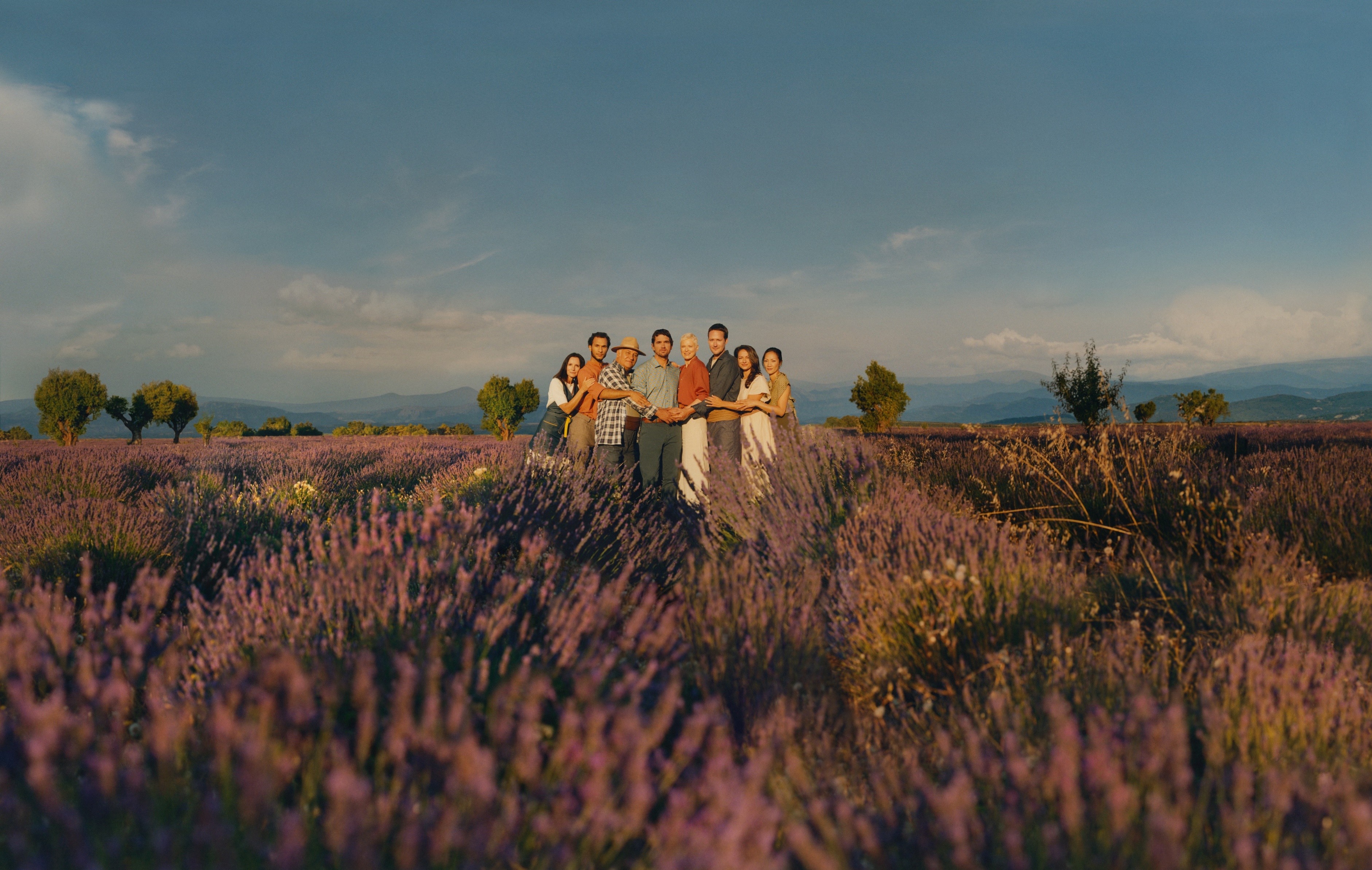 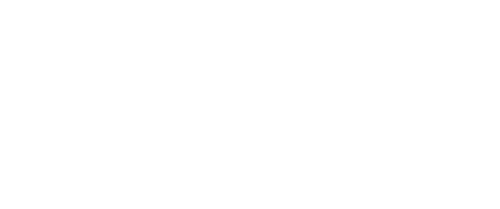 Exclusive Catalog
ROERMOND
OUR SERVICE
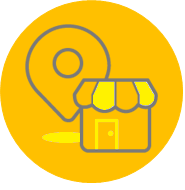 CLICK & COLLECT
Free& immediate(priority – skip the line)
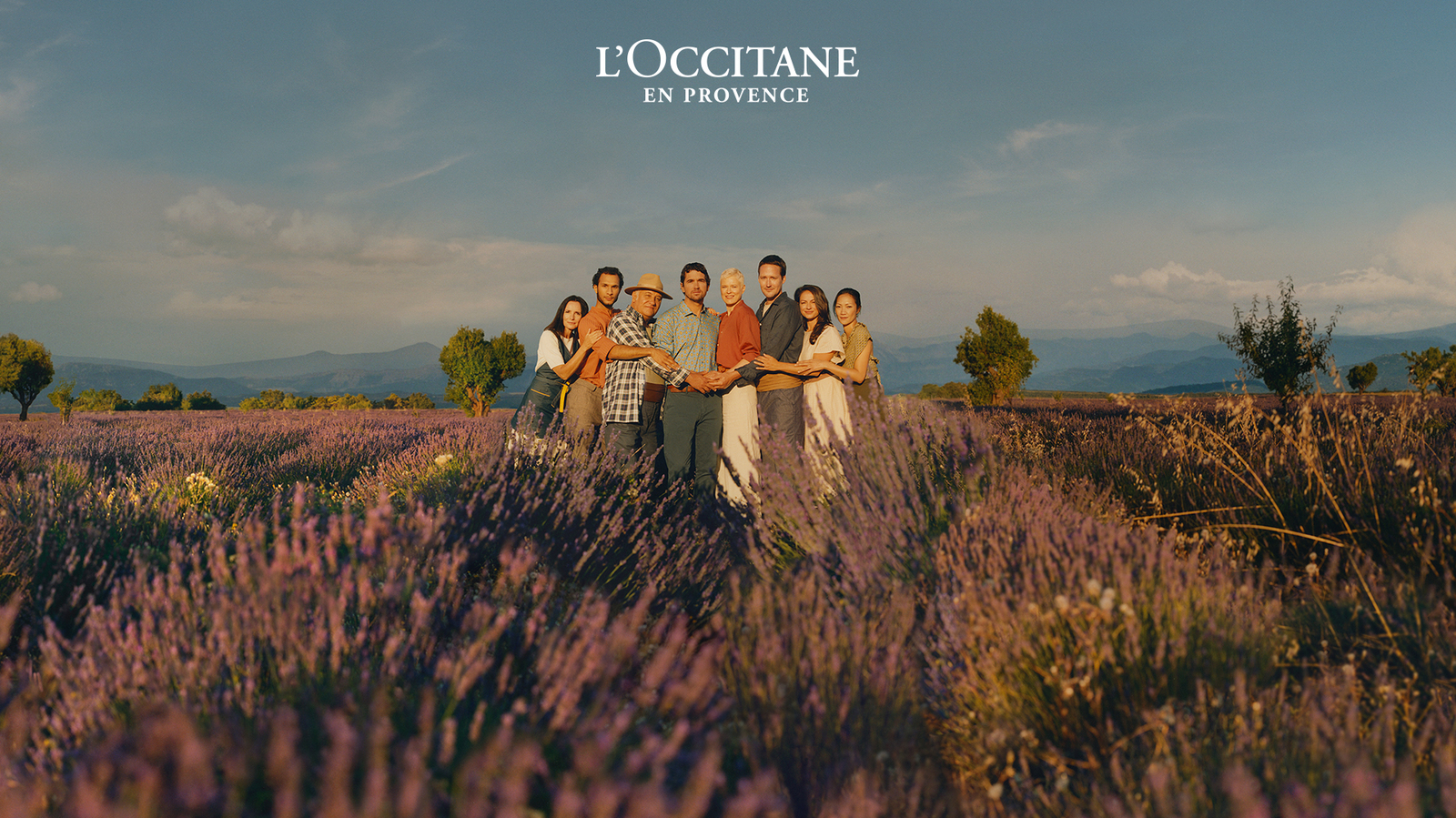 L’OCCITANE EN PROVENCE

ROERMOND
Stadsweide 116
6041 TD Roermond
+31 475 335 656
nlstore.outlet@loccitane.com
CONTACT US
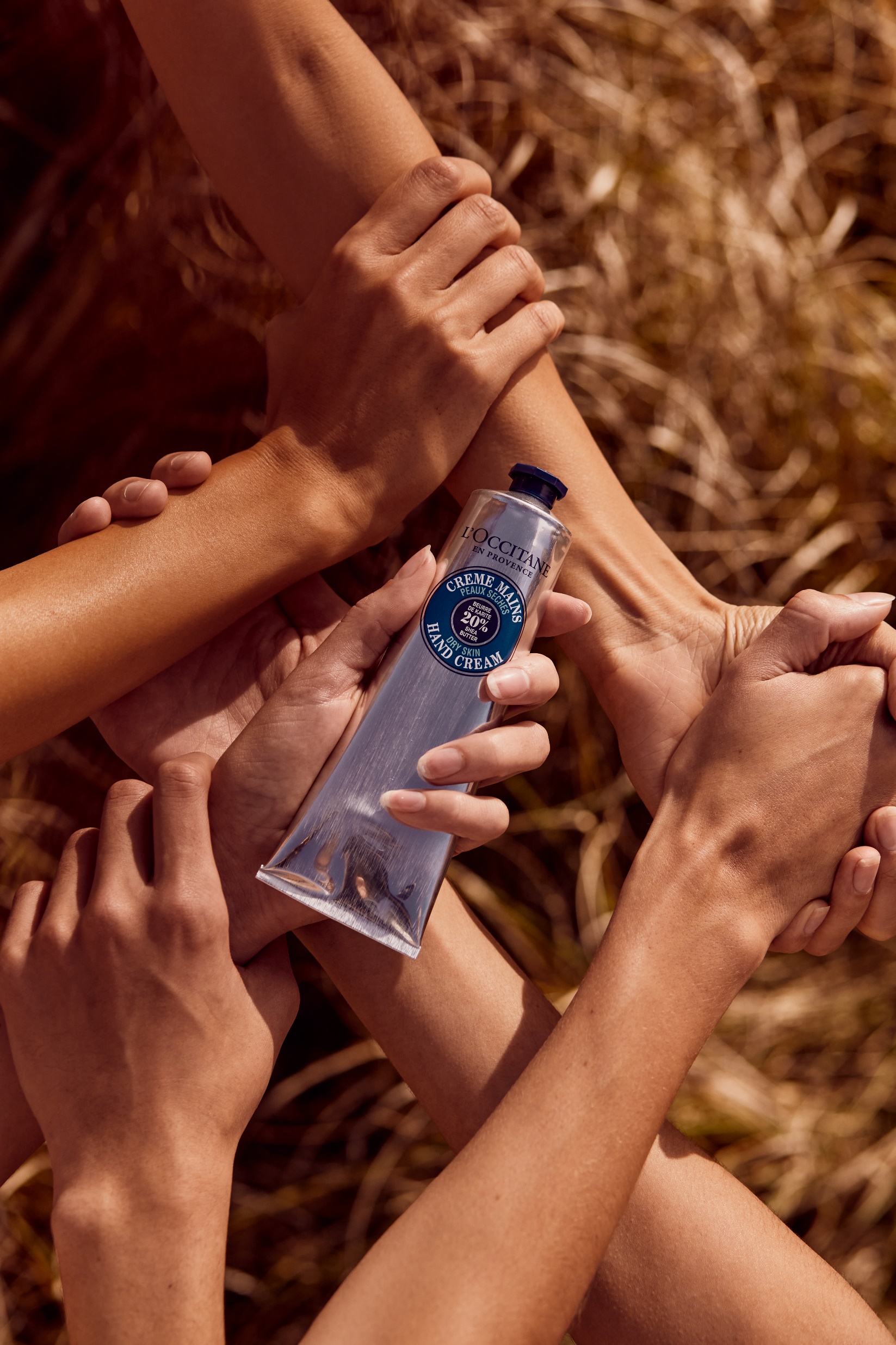 MY ESSENTIAL
Hand Cream Trio
€16,50 instead of €25,50
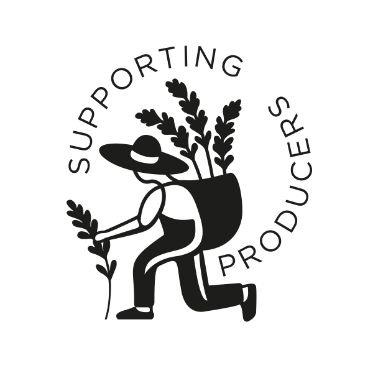 One L'OCCITANE hand cream 
is sold every 2 seconds* in the world !
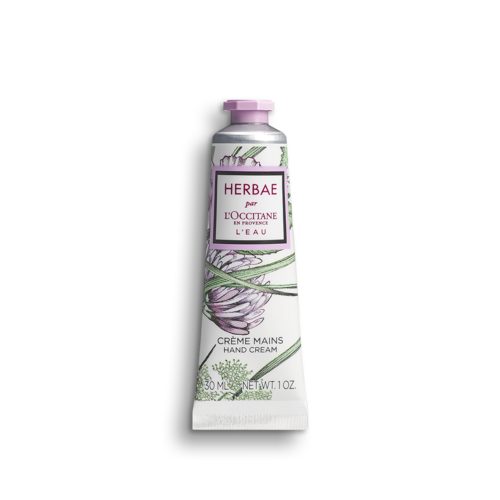 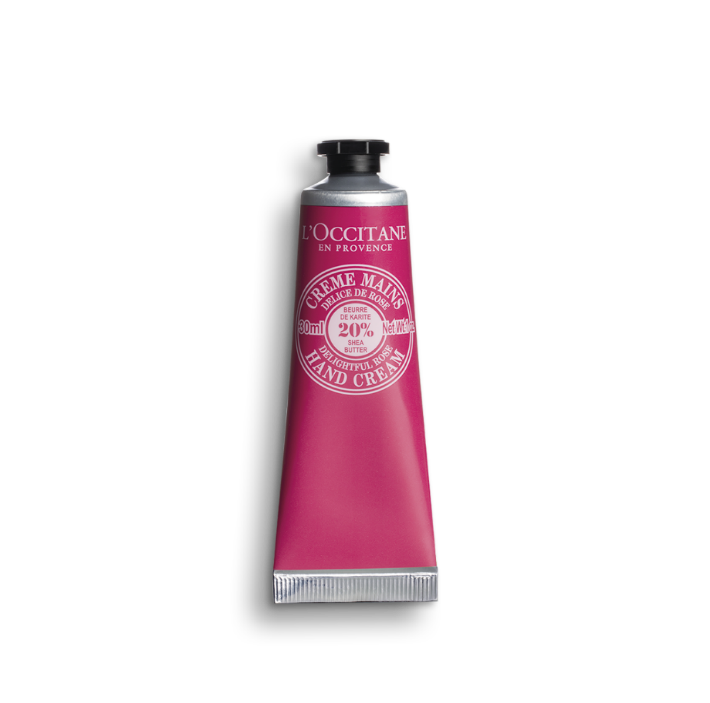 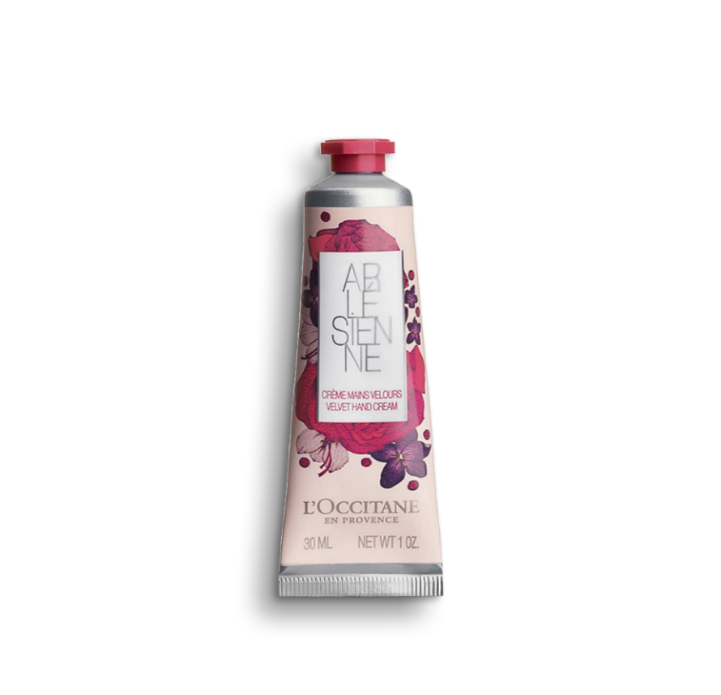 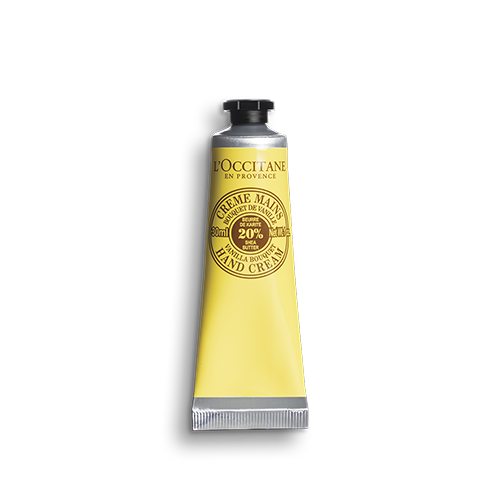 *Year 2020
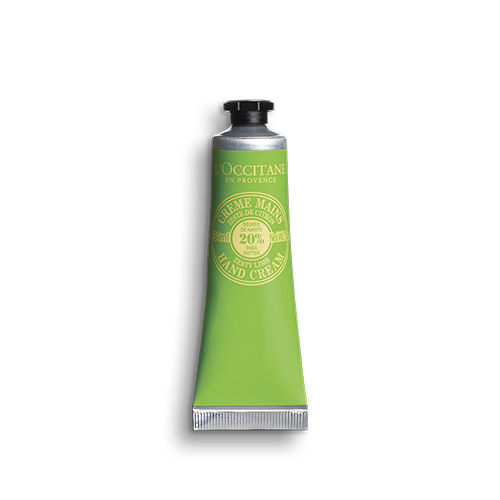 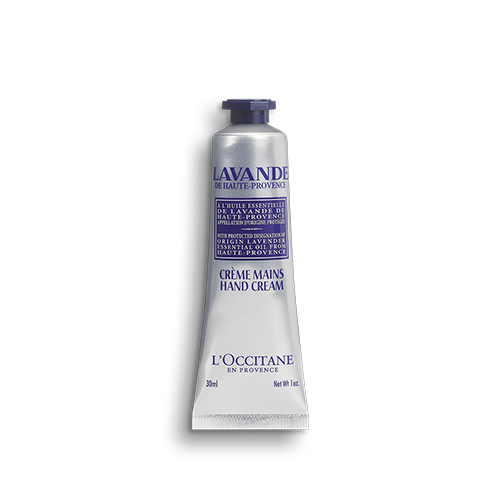 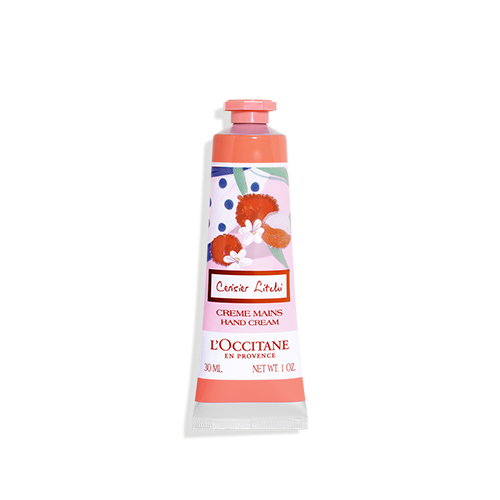 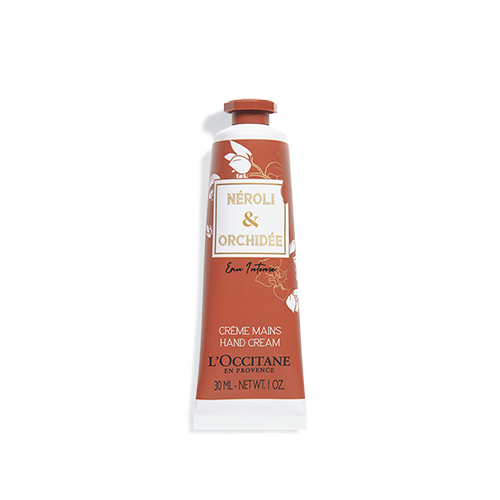 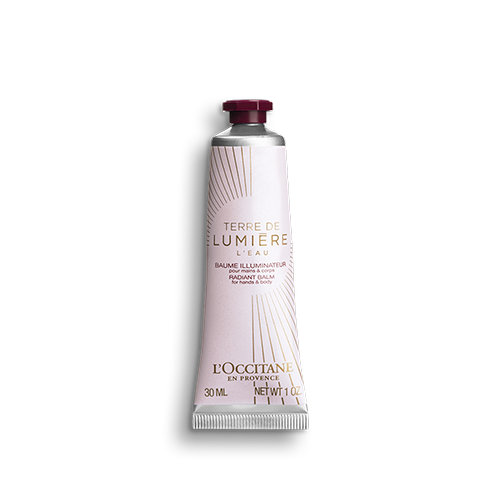 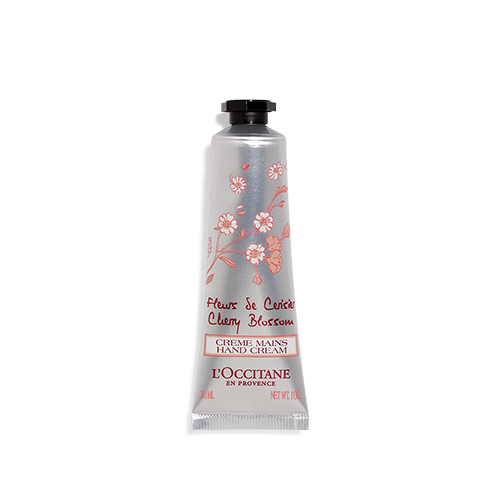 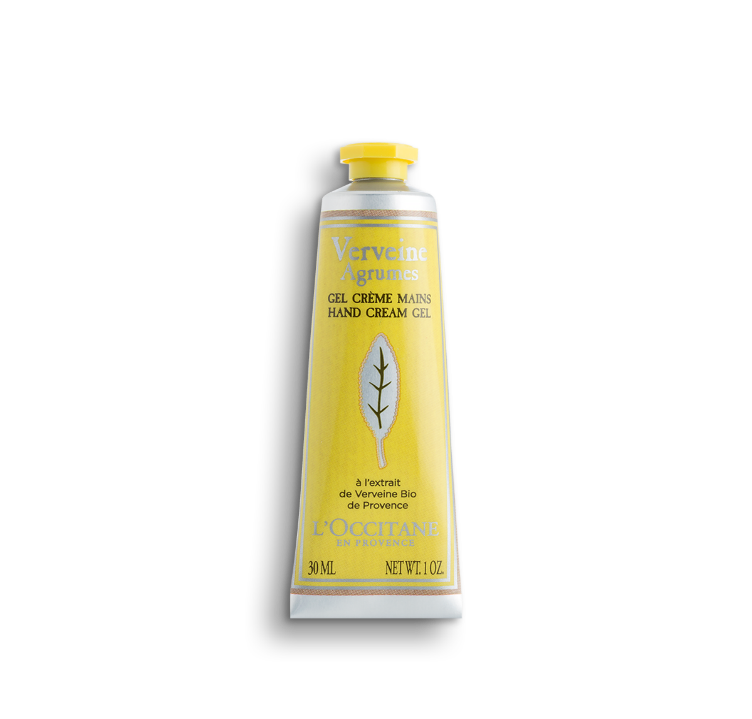 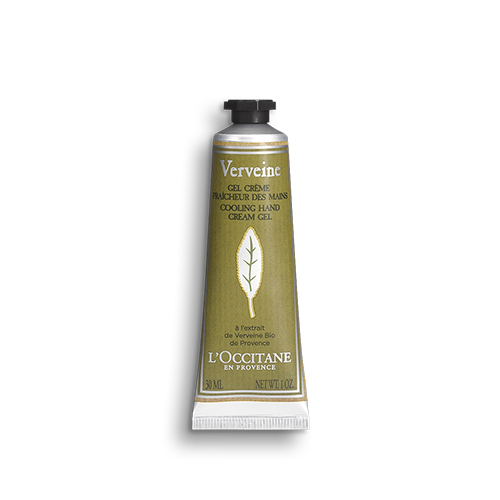 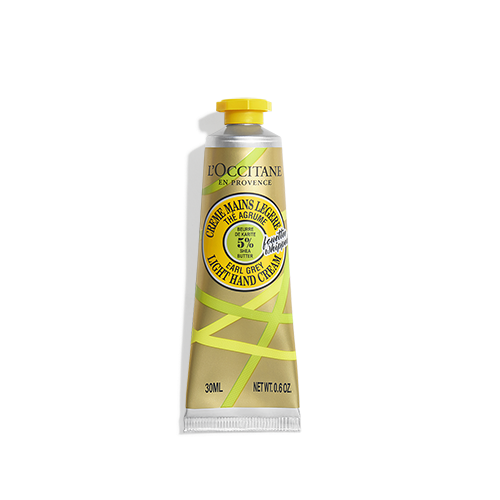 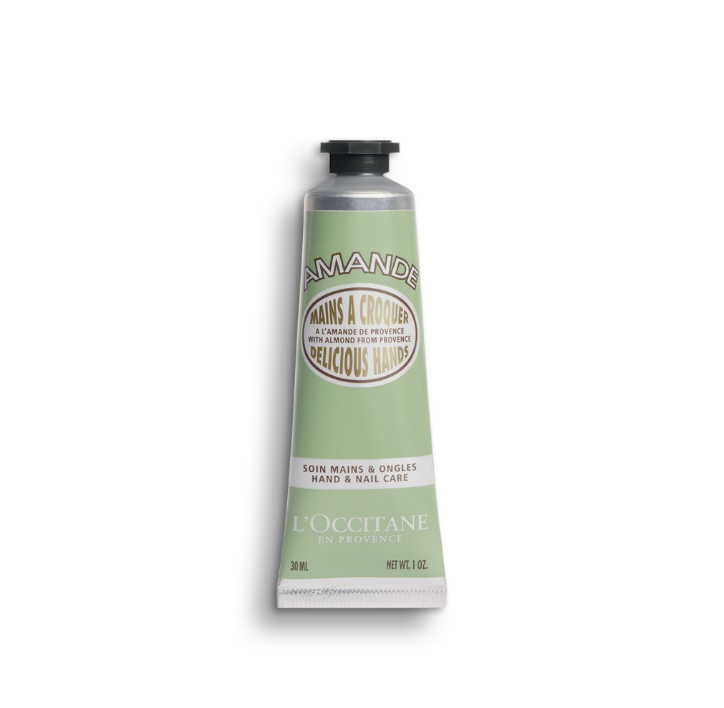 24MA030P15trio
15MA030VA5trio
01MR030K14trio
30MA030TV20trio
15MA030VB19trio
24MA030S6trio
15MA030L11trio
29MA030A17trio
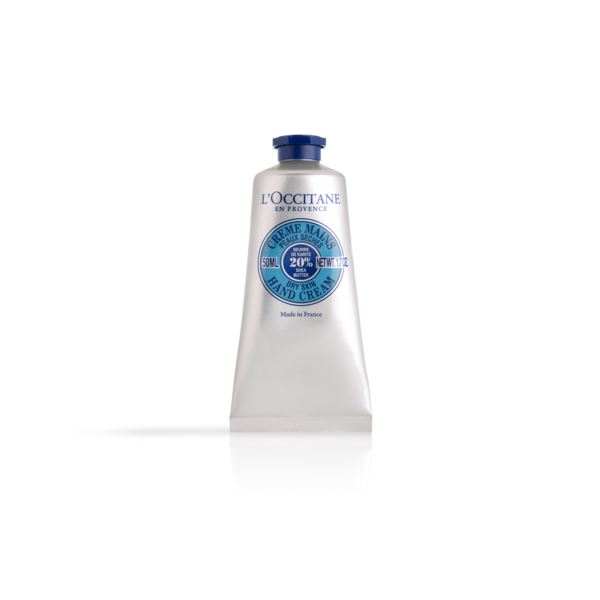 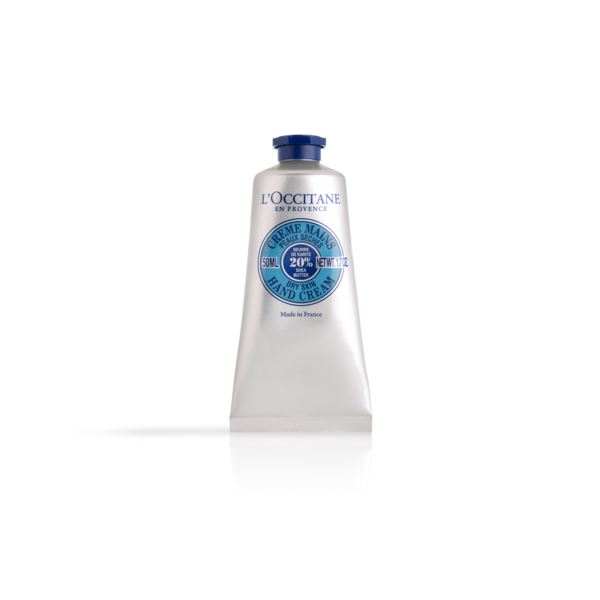 Hand Cream Duo
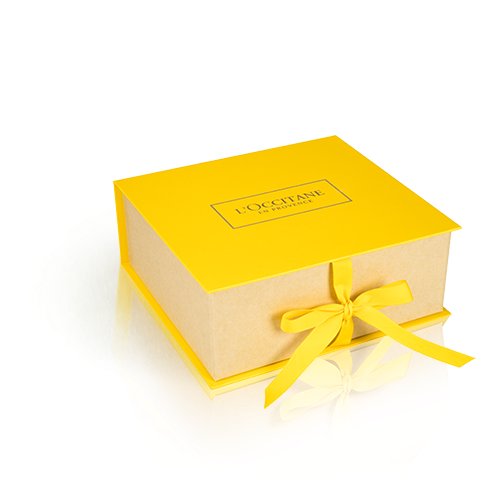 Shea Butter Hand Cream Duo 50ml
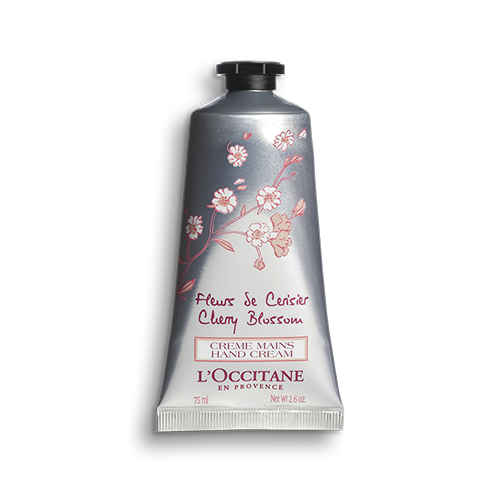 PPLDUOSHEACM22
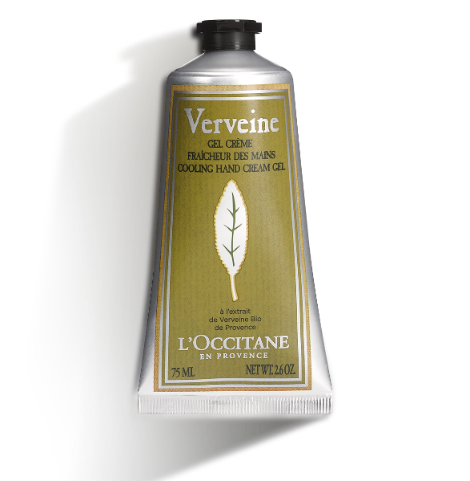 €19,00 instead of €24,00
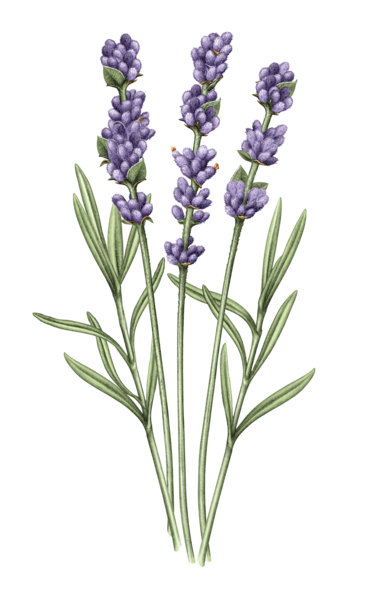 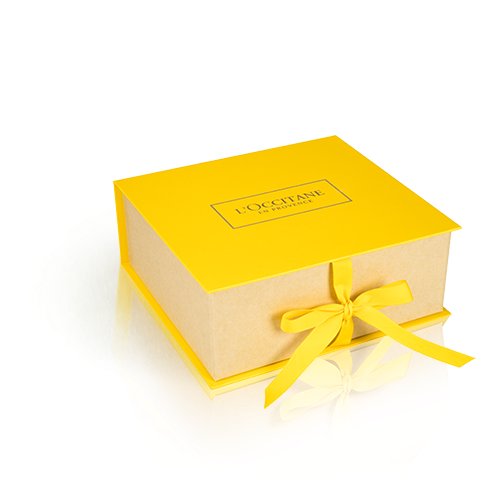 Hand Cream Duo Verbena & Cherry Blossom 75ml
Hand Cream Duo 
Lavender & Verbena 75ml
PPL3HCDUOUT20
€25,00 instead of €38,00
€25,00 instead of €38,00
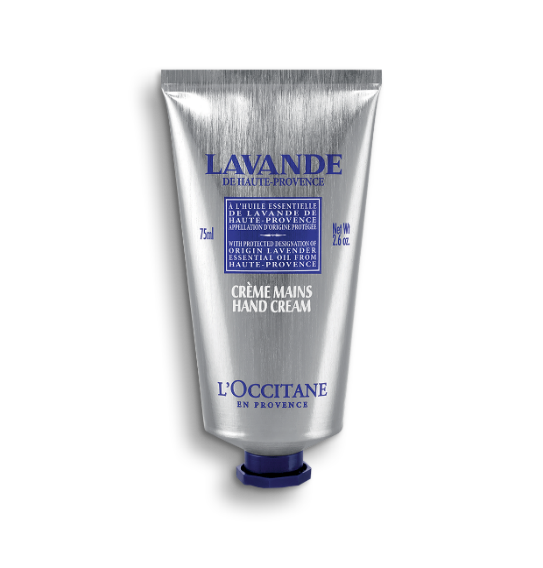 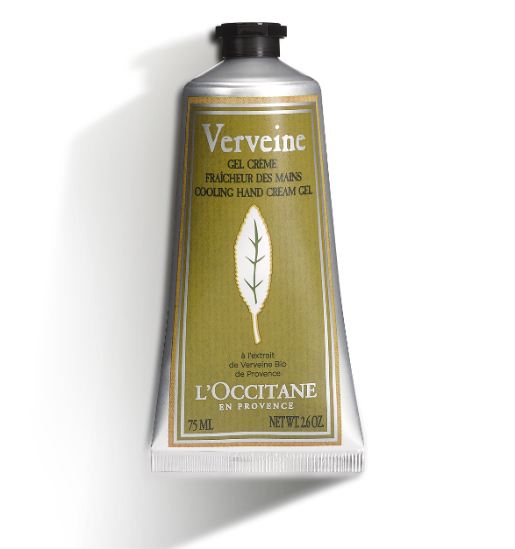 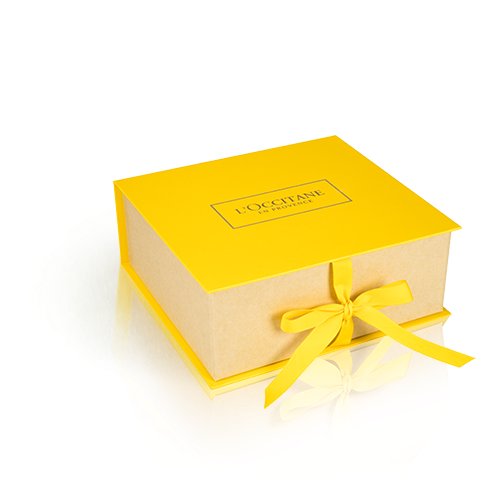 Hand Cream Duo Lavender & Cherry Blossom 75ml
PPL1HCDUOUT22
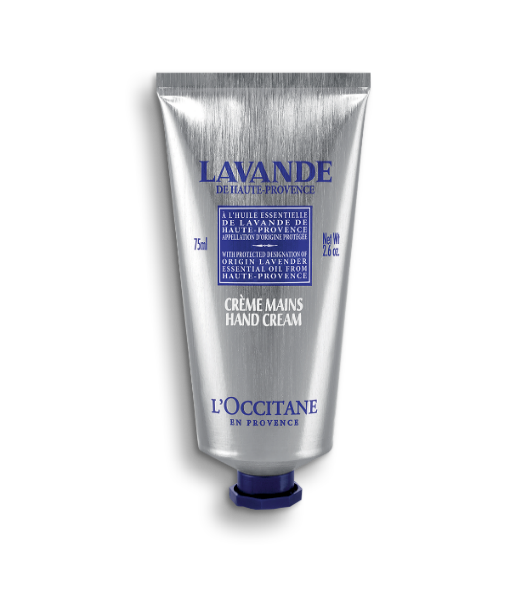 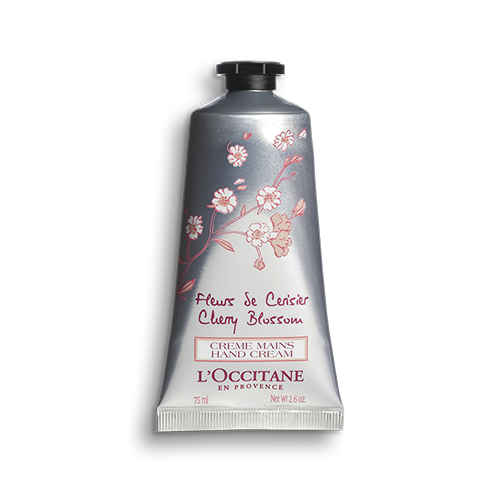 €25,00 instead of €38,00
PPL2HCDUOUT22
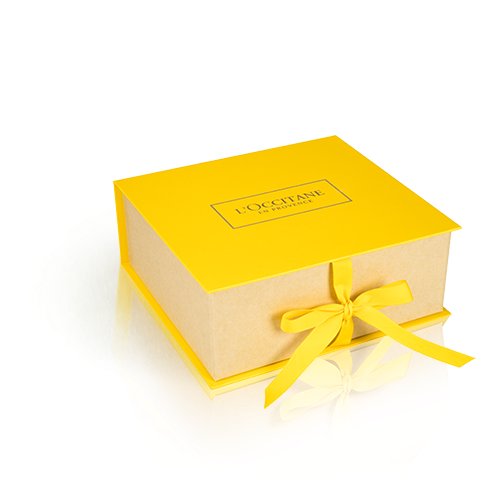 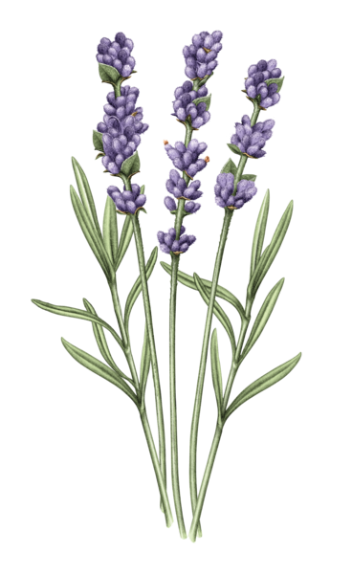 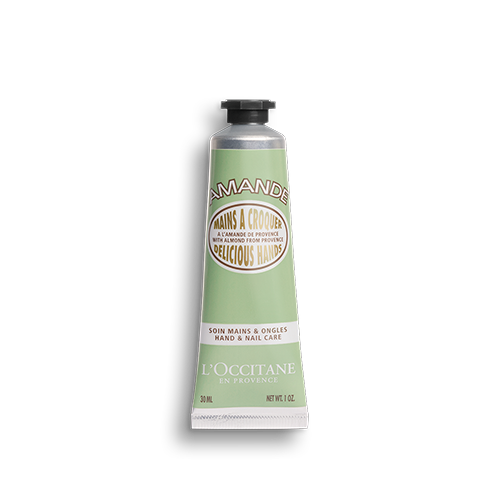 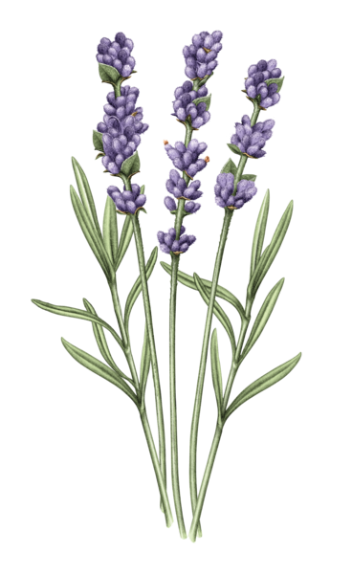 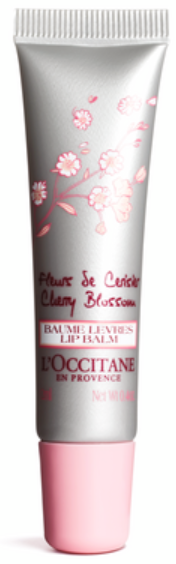 Duo Lip Balm & Hand Cream
Almond Hand Cream & Shower
Trio Shea Lip Balm 
OR 
Trio Shea Butter
Shea Butter Foot Duo
PPLDUOLBFDCHCALM
€11,50 instead of €17,50
€10,50 instead of €16,00
€11,00 instead of €17,00
Hand Cream 30ml 
Cherry Lip Balm 12ml
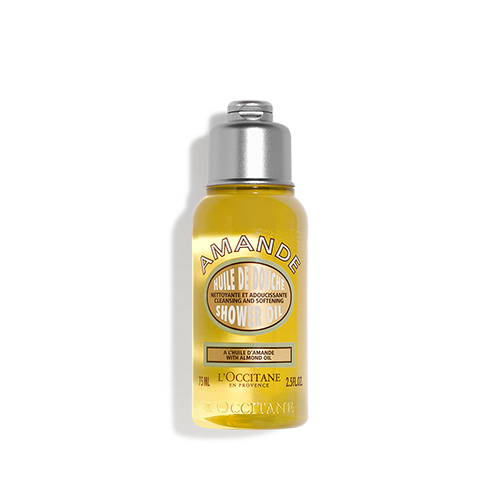 - Shower Oil 75ml 
- Hand Cream 30ml
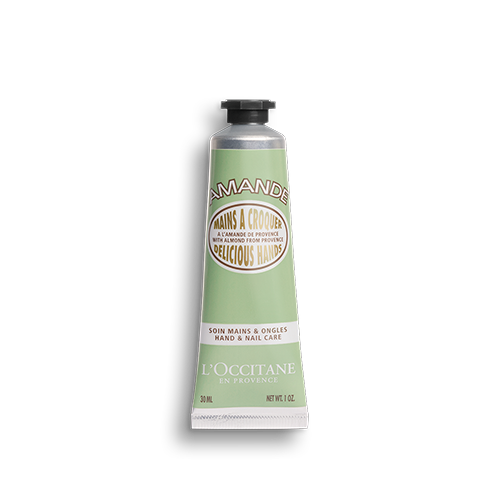 €18,00 instead of €27,00
PPLOUTDUOALMSOHC
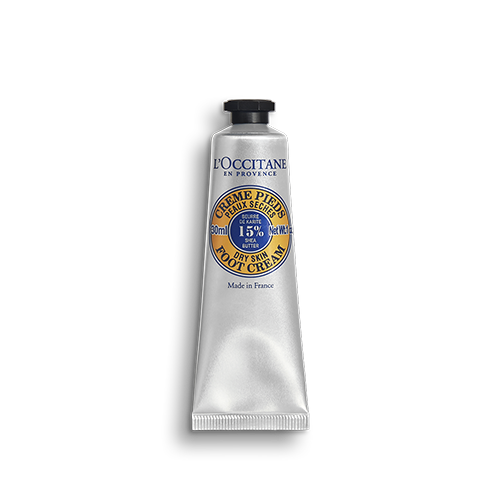 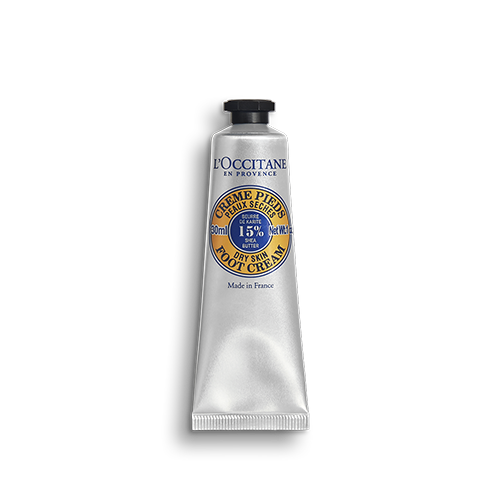 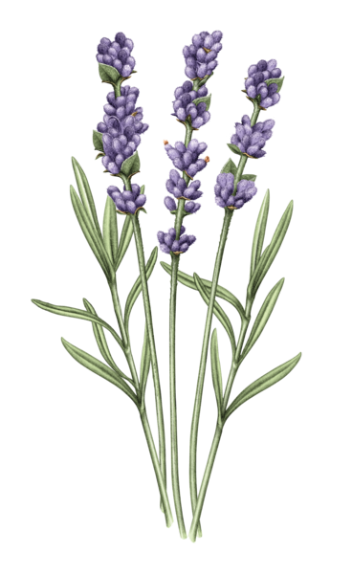 PPLSHEAFOOTDUO
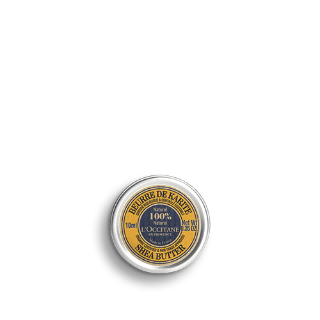 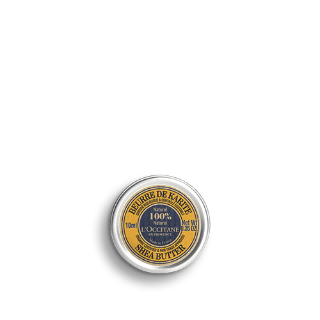 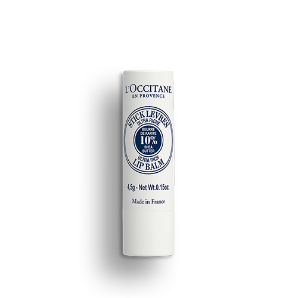 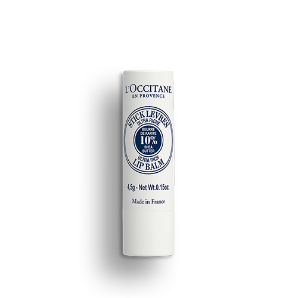 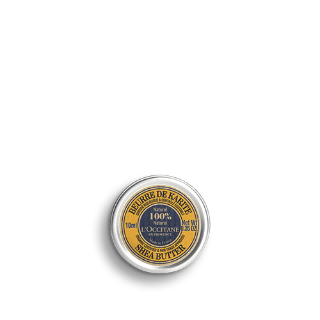 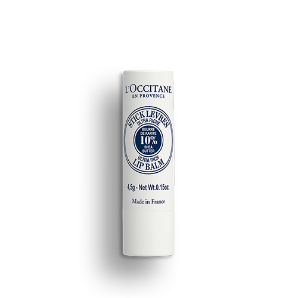 PPLOUTTRIOLIP
PPLOUTTRIOSHEA10
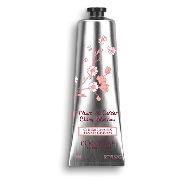 Neroli Orchid Hand Cream 75ml
Cherry Hand Cream 150ml
Pivoine Flora Hand cream 75ml
€16,00 instead of €24,00
€17,00 instead of €19,00
€12,50 instead of €19,00
€16,00 instead of €24,00
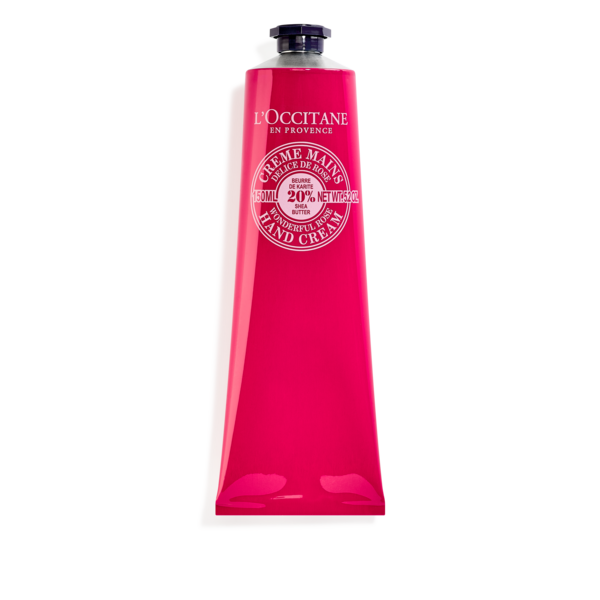 Rose Shea Hand Cream 150ml
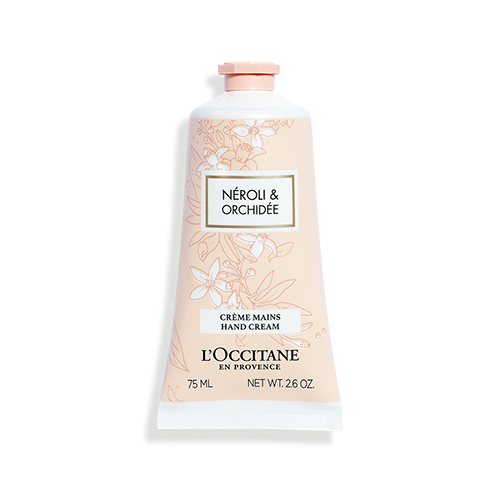 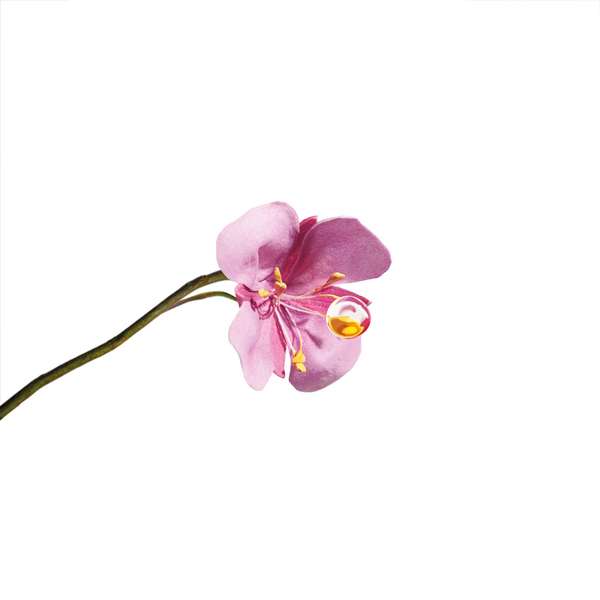 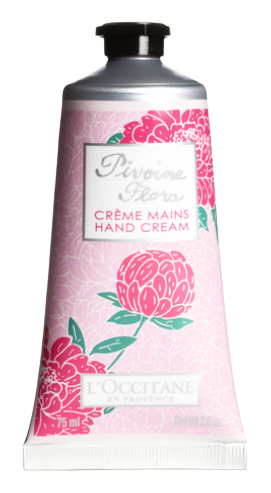 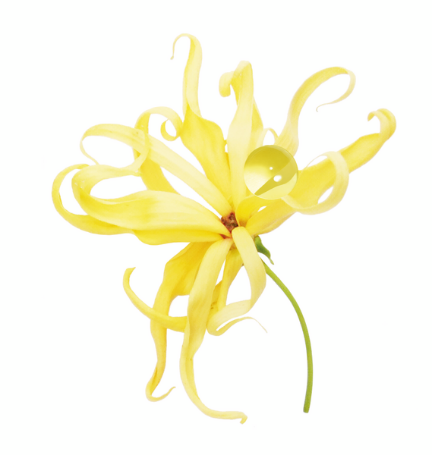 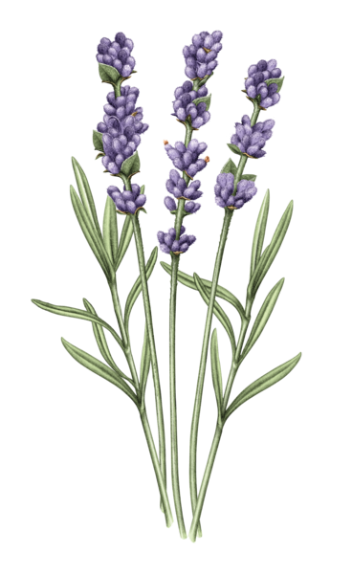 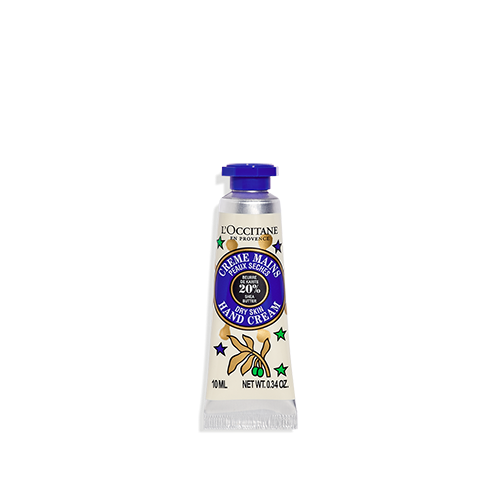 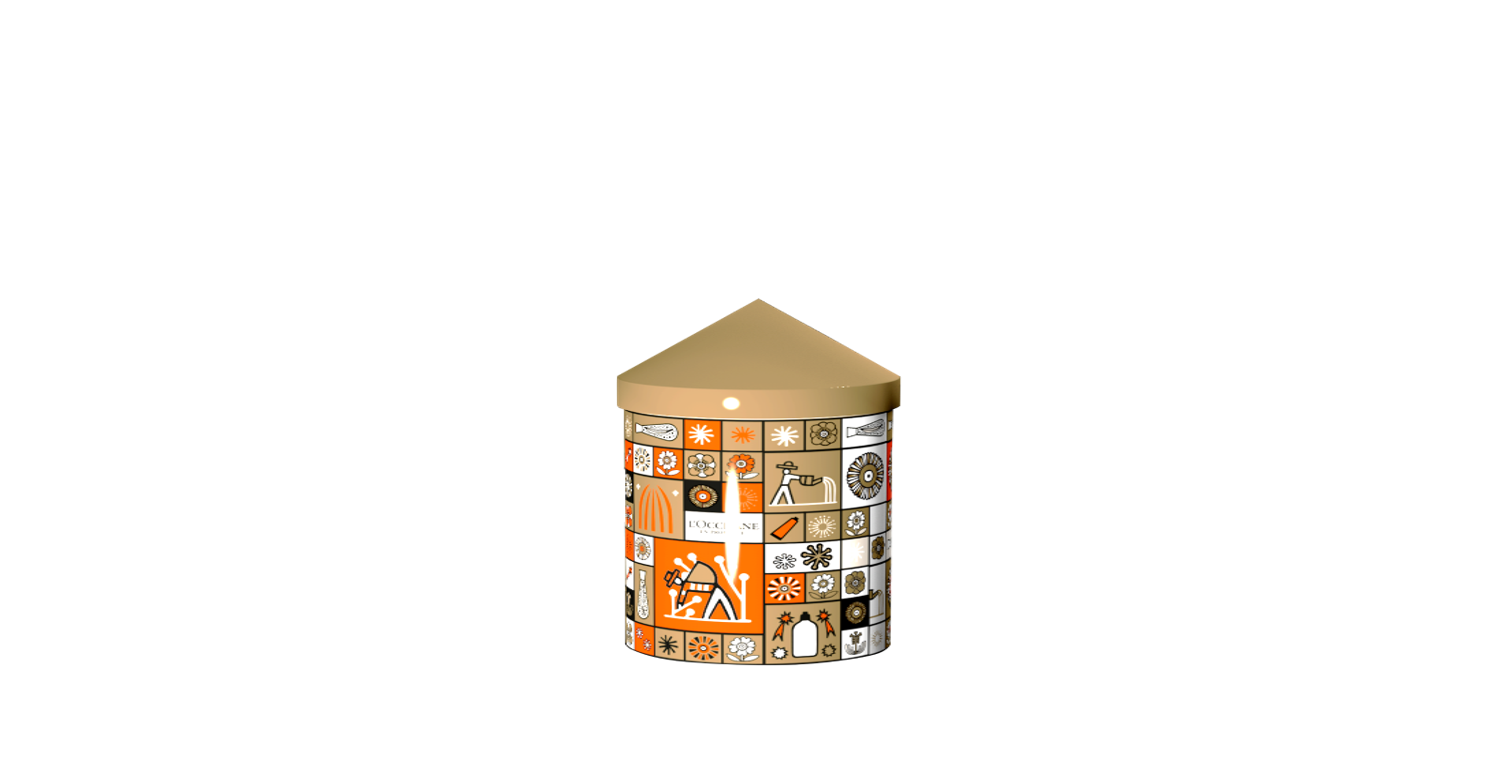 Gold Tin Bow 3 Hand Cream 10ml
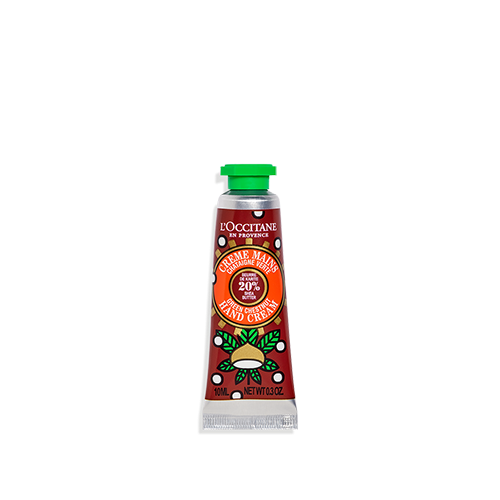 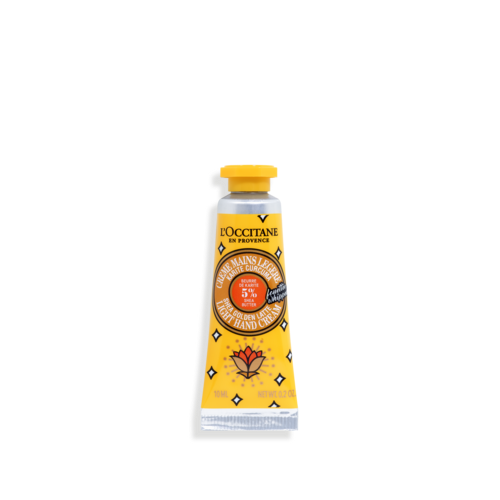 Balloon with 3 Hand Cream 10ml
€7,50 instead of €11,00
Four Verbena Soaps
Six Almond Soaps
€11,00 instead of €14,00
€21,00 instead of €30,00
€16,00 instead of €24,00
-   Cherry Blossom Hand Cream 10ml 
Almond Hand Cream 10ml 
Shea Hand Cream 10 ml
Shea Hand Cream 10ml
Golden Latte Light Hand Cream 10ml
Shea Chestnut Hand Cream 10ml
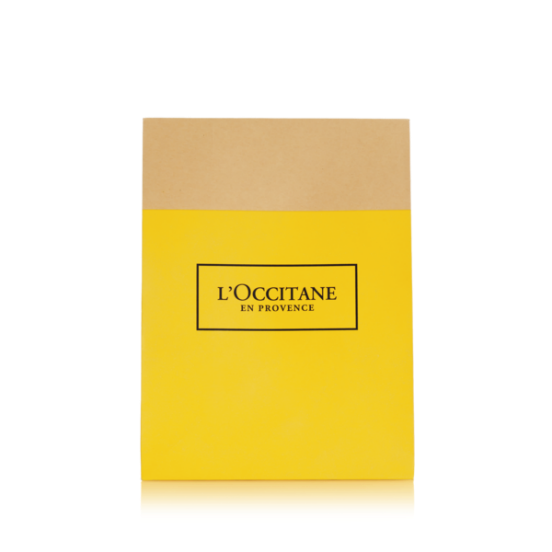 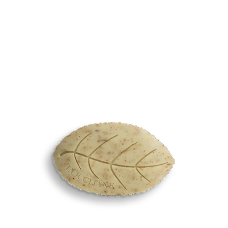 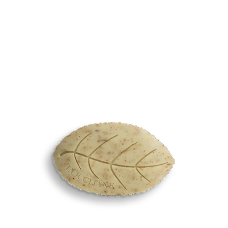 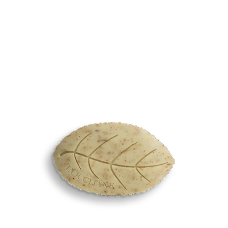 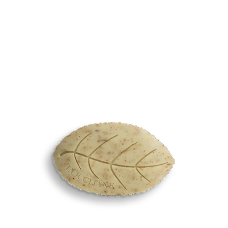 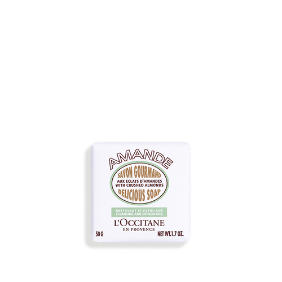 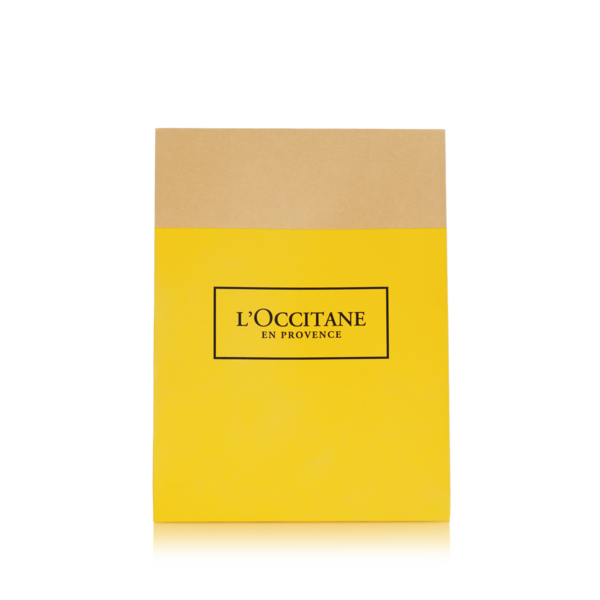 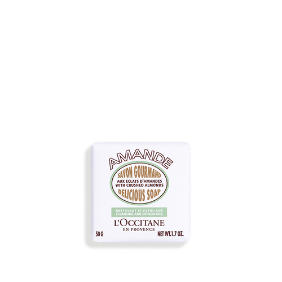 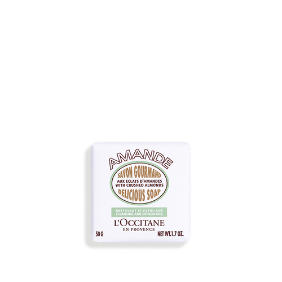 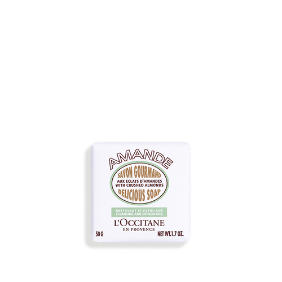 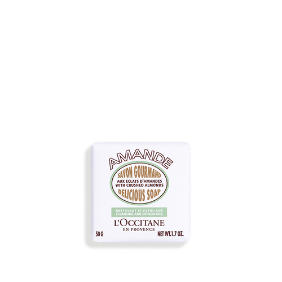 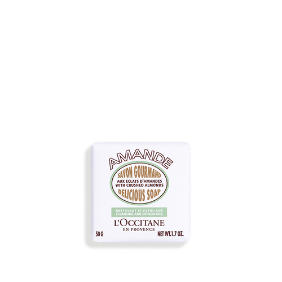 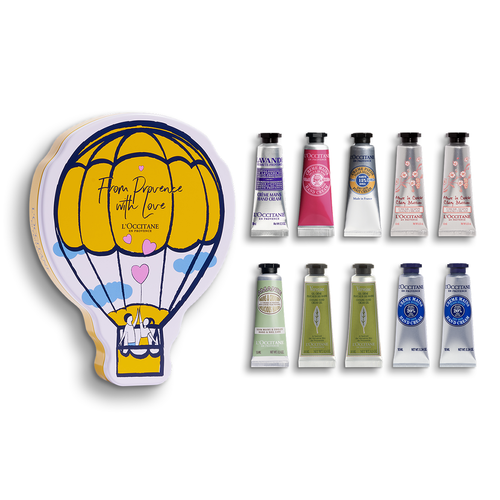 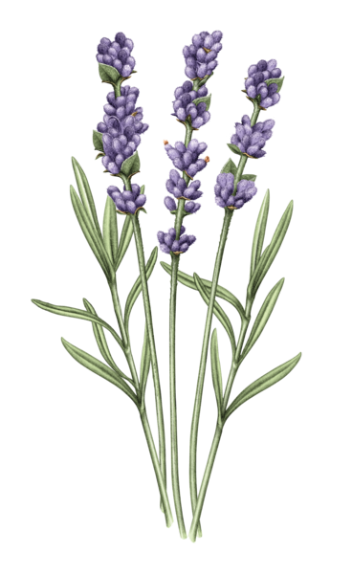 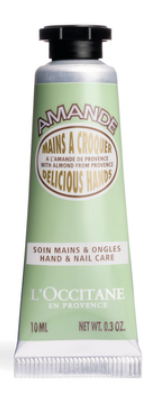 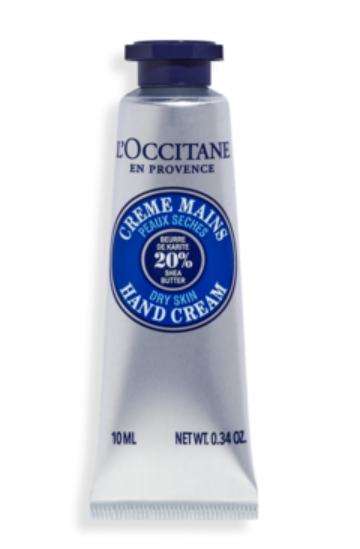 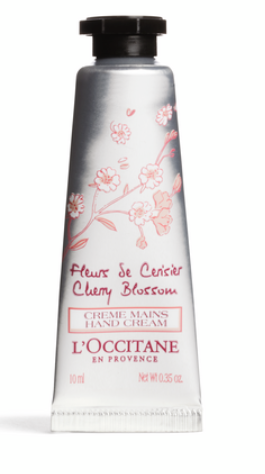 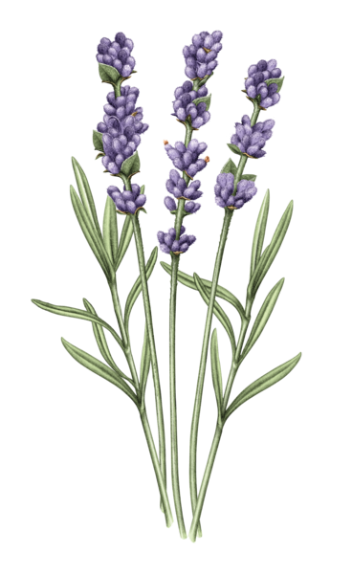 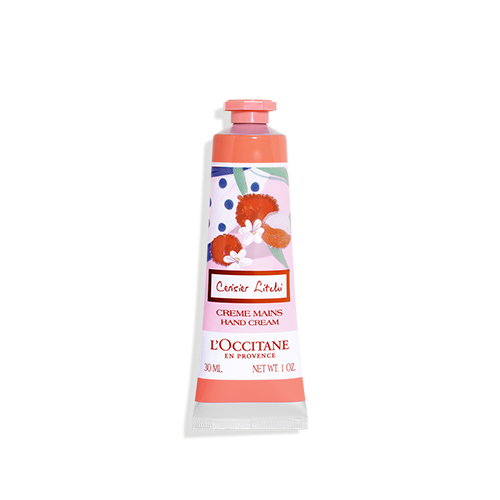 Trio Cherry Blossom Litchi
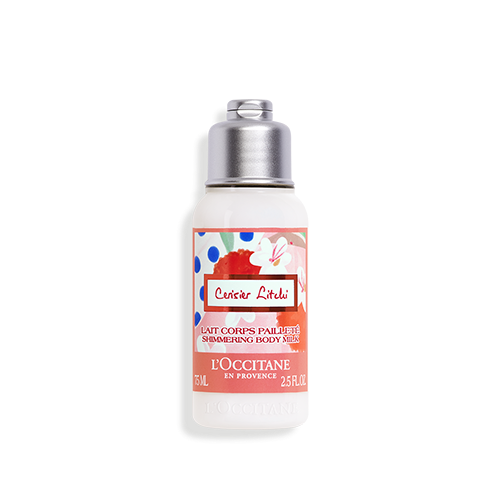 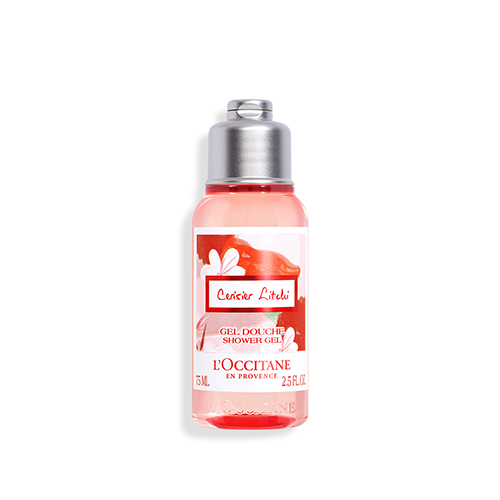 €15,50 instead of €23,50
Body Milk 75ml 
Shower Gel 75ml 
Hand Gel 30ml
The Shea Golden Latte Bath Gift Set
€19,50 instead of €29,50
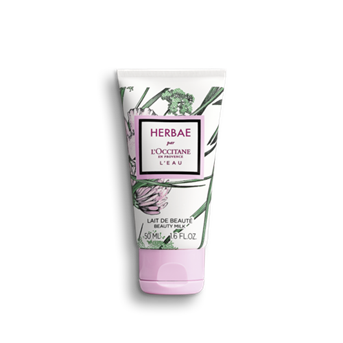 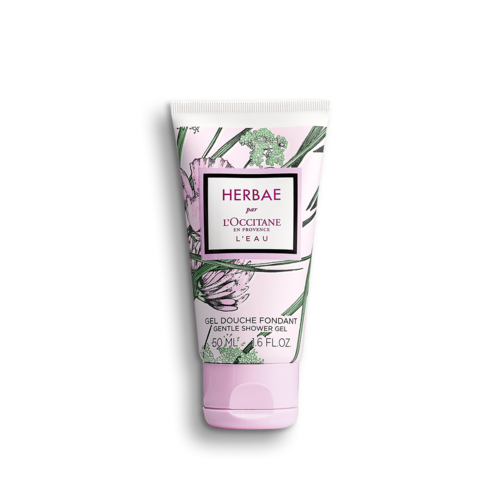 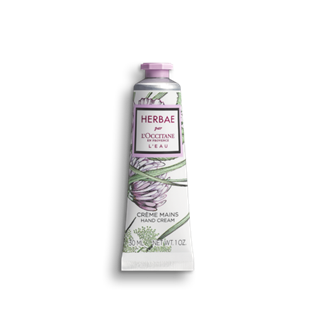 The Herbae L’eau 
Body Care Small Kit B
€19,00 instead of €23,50
Hand Cream 30ml
Shower Gel 50ml 
Body Lotion 50ml
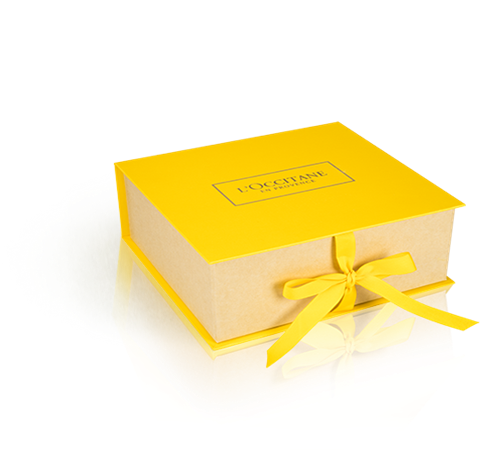 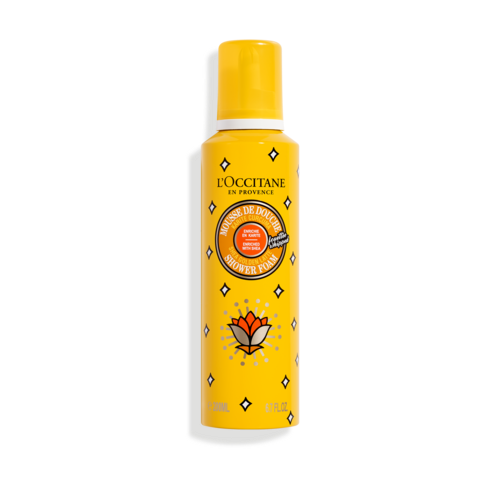 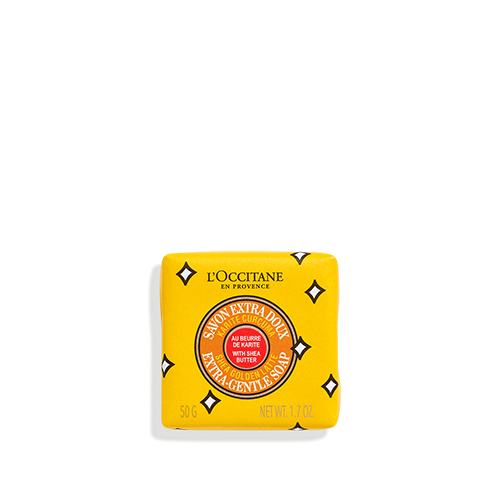 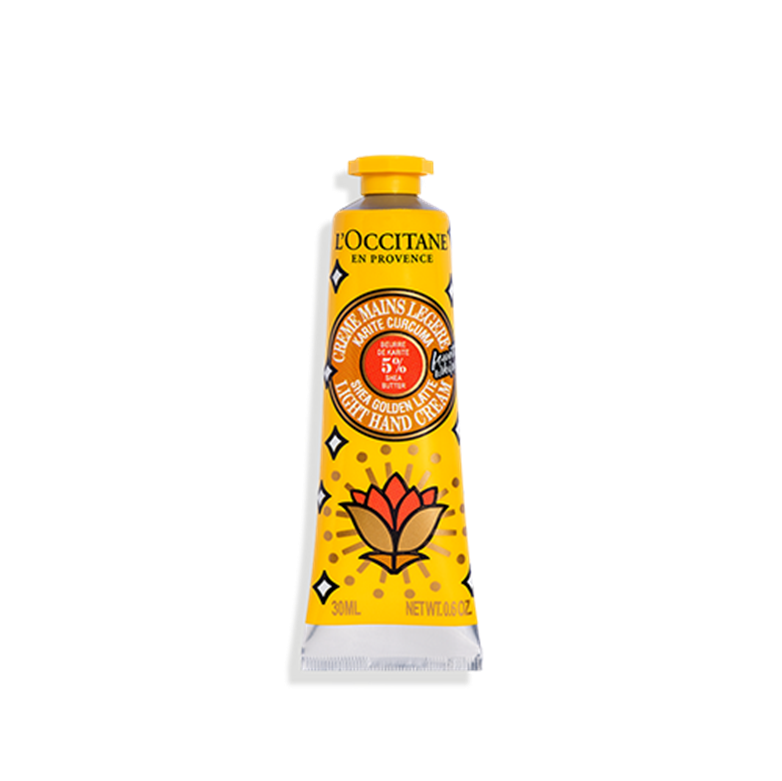 Soap 50gr 
Shower Foam 200ml 
Hand Cream 30ml
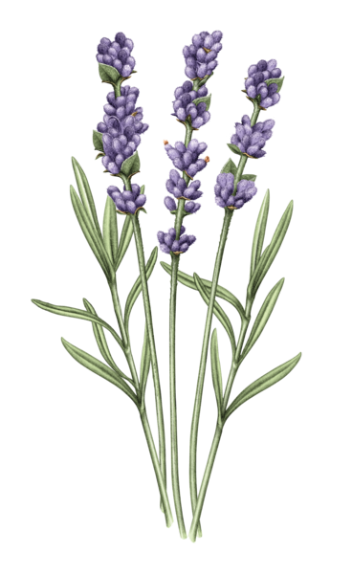 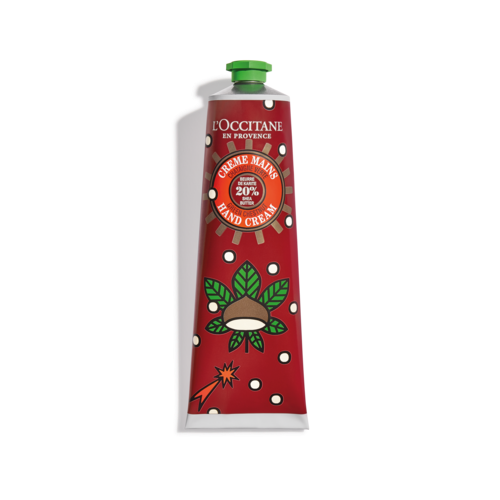 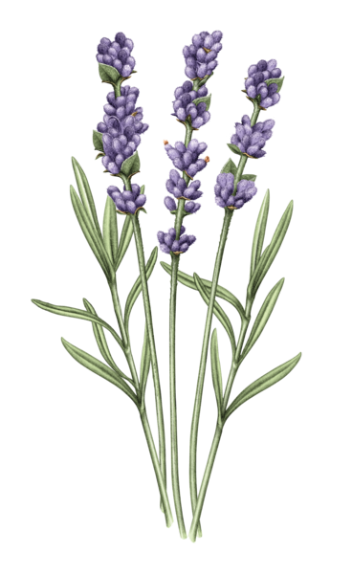 Chestnut Compote
Body Scrub 200ml
Shea Chestnut 
Hand Cream 150ml
Chestnut Ultra Rich
Body Cream 100ml
Trio Chestnut Shea Body Care
€15,00 instead of €22,50
€16,00 instead of €24.00
€16,50 instead of €24,50
€17,00 instead of €25,00
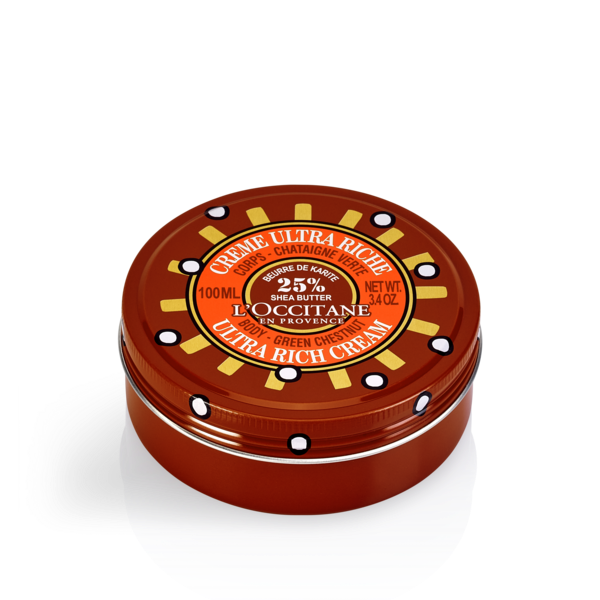 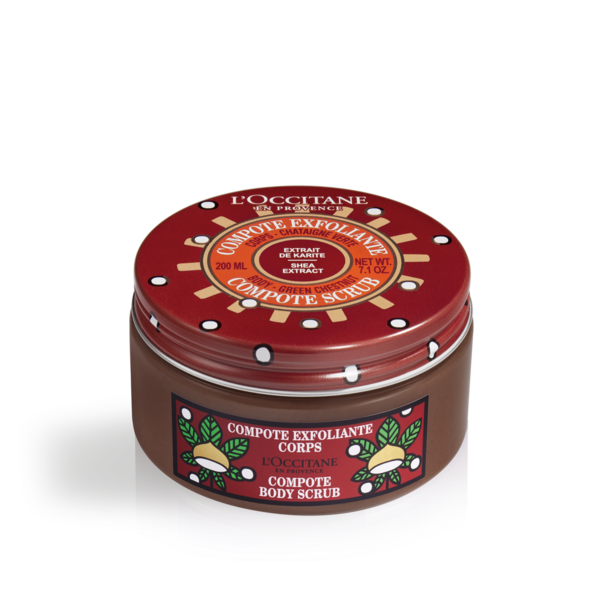 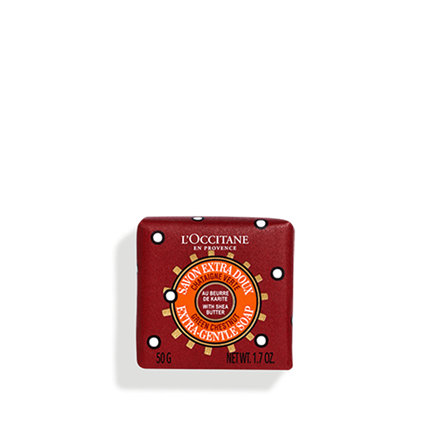 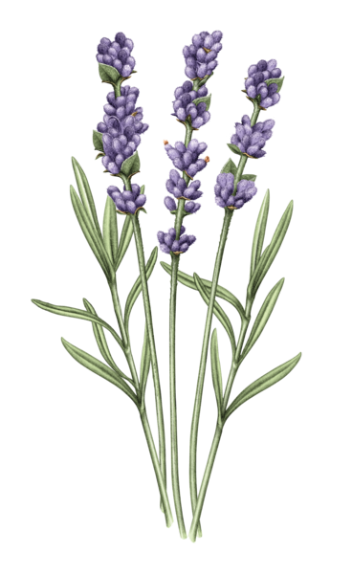 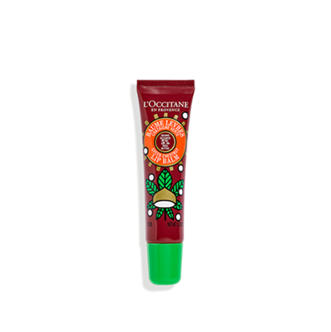 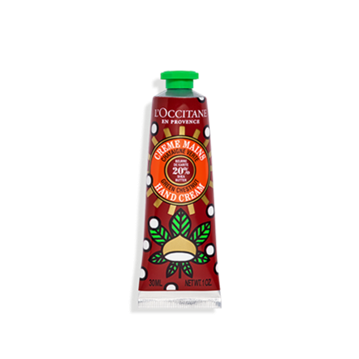 Soap 50gr 
Lip Blam 12ml 
Hand Cream 30ml
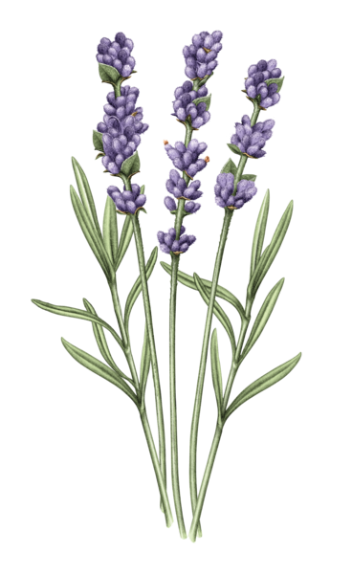 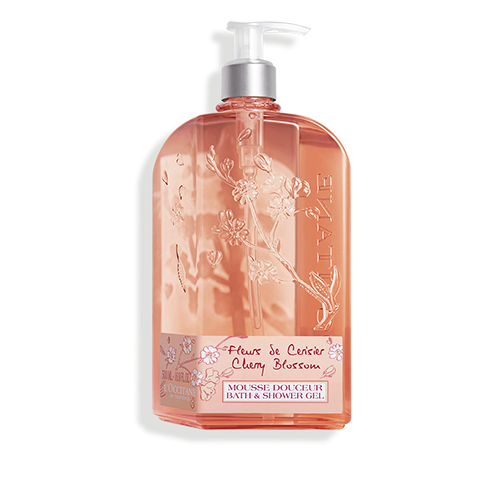 Cherry Blossom Shower Gel 500ml
Cherry Blossom Shim Lotion 500ml
€19,00 instead of €28,00
€29,50 instead of €44,00
€20,00 instead of €30,00
€10,50 instead of €16,00
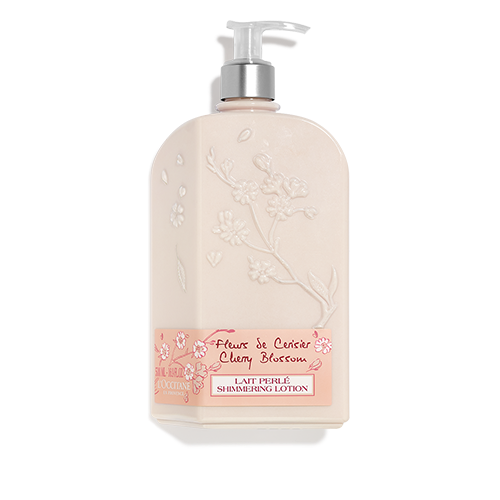 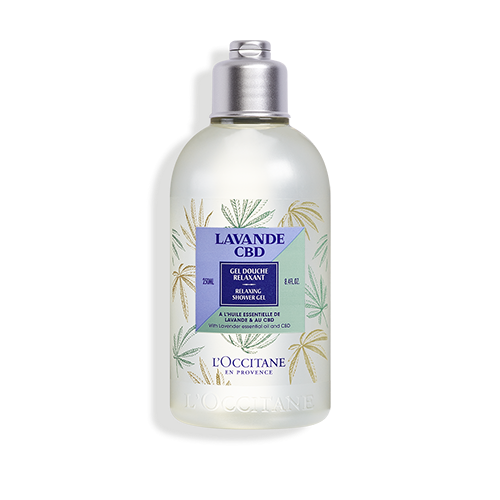 Lavender CBD Shower Gel 250ml
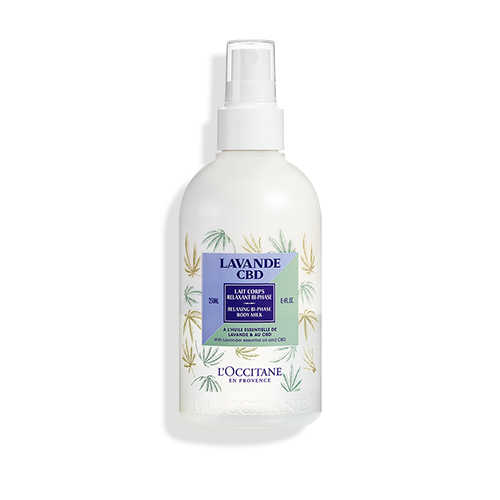 Lavender CBD Body Milk 250ml
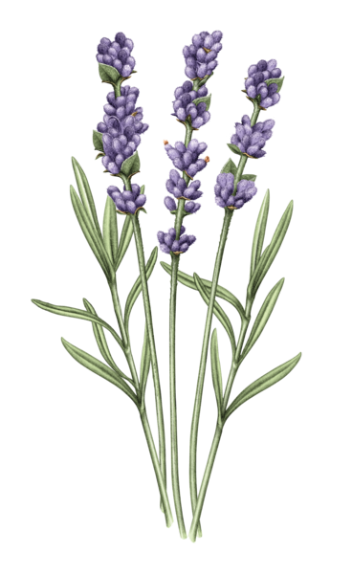 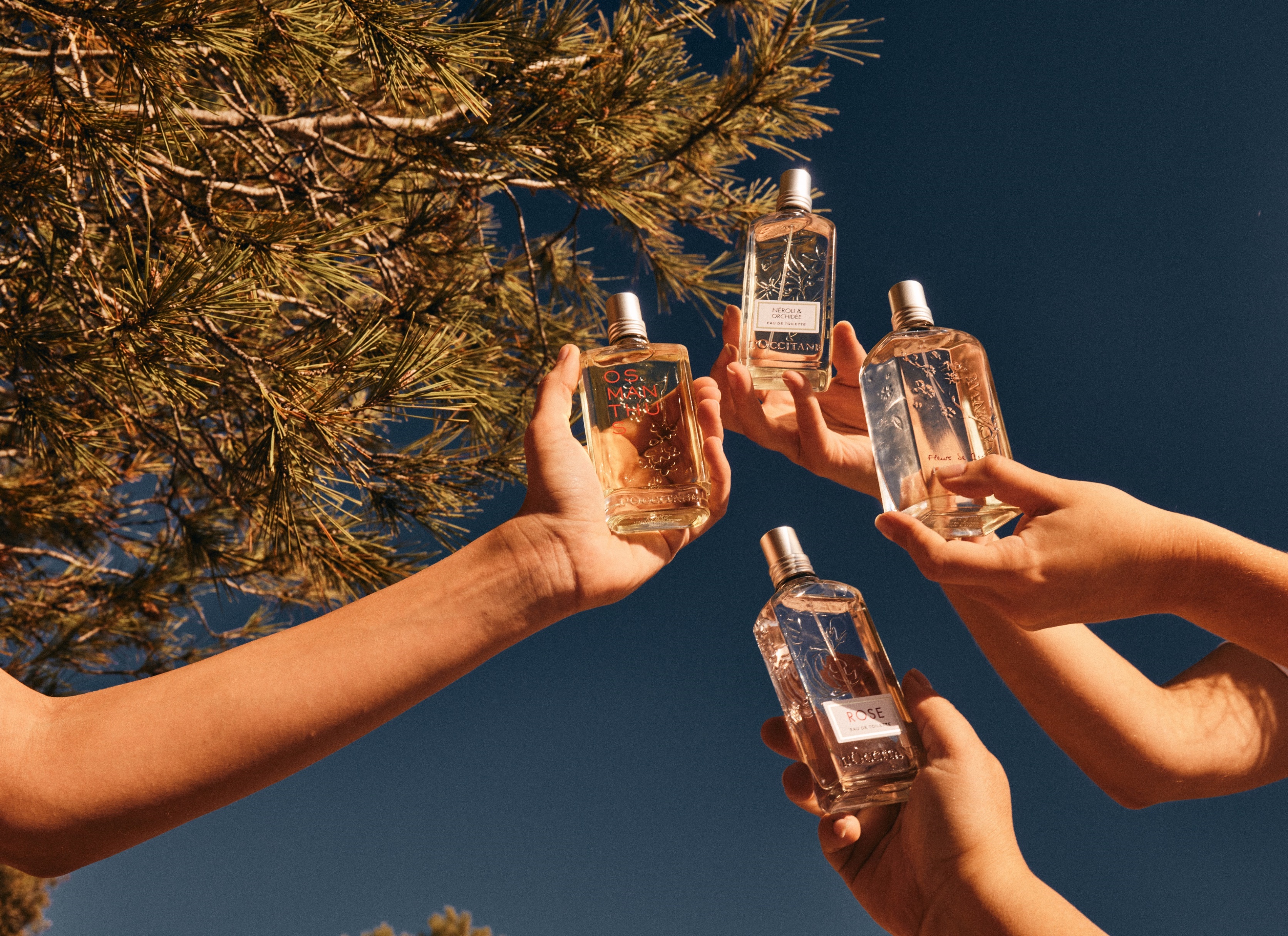 PERFUME
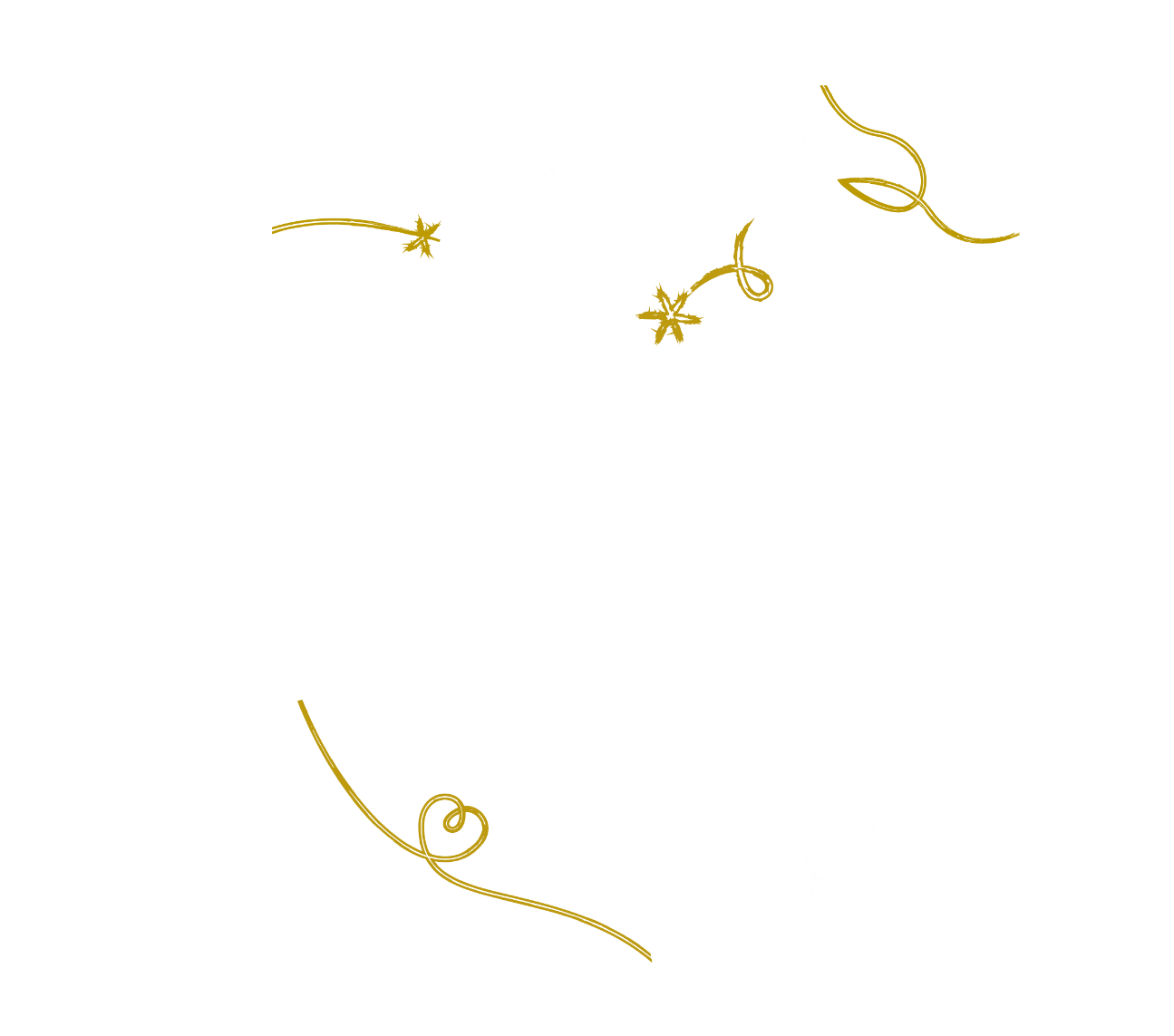 €60,50 instead of €90,00
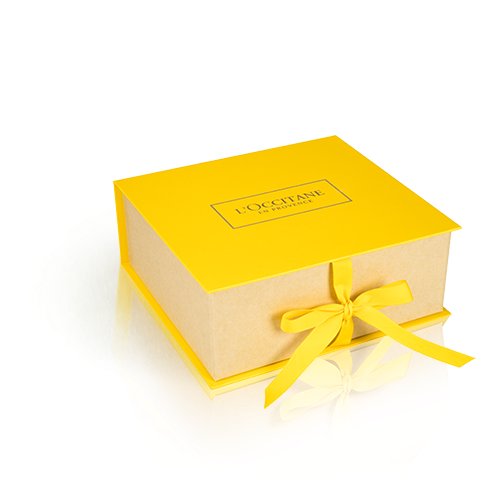 €58,00 instead of €72,00
FOR HER
-  Eau de Toilette 50ml-  Body Milk 250ml-  Shower Gel 250ml
FOR HIM
-  Eau de Toilette 75ml-  Shower Gel 250ml
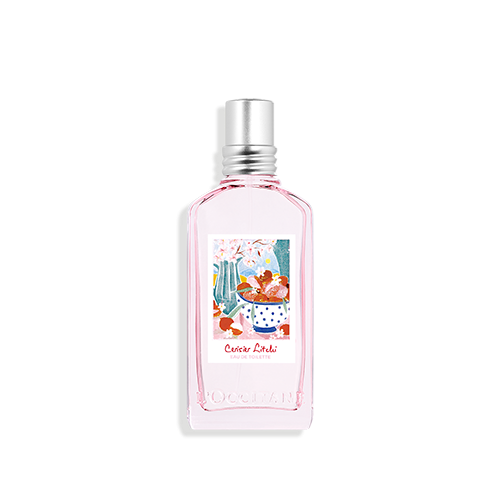 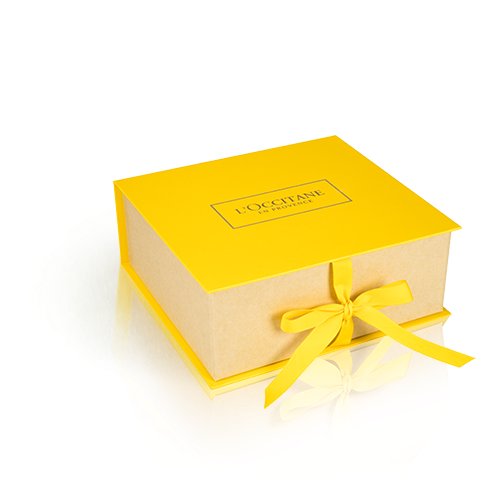 Cherry Blossom Litchi
Perfume Gift Set
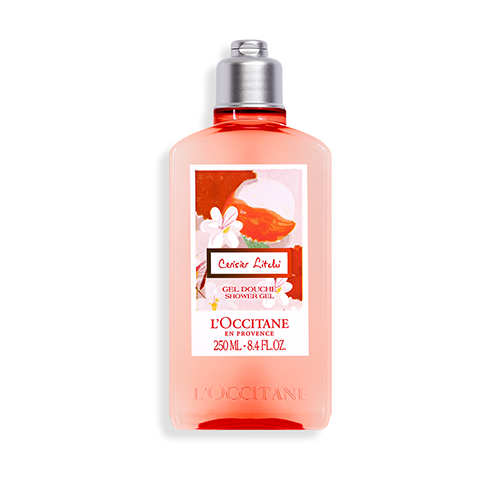 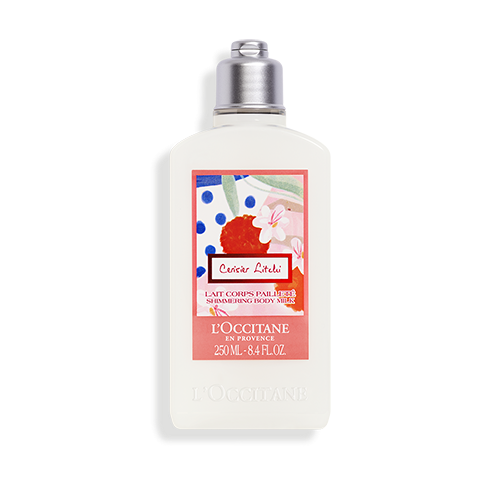 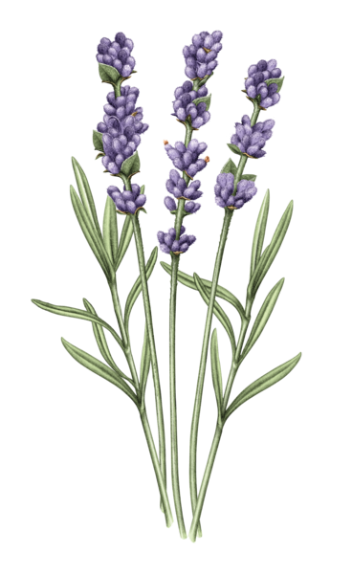 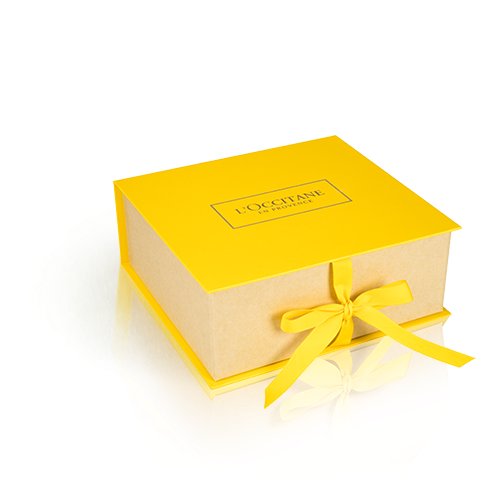 Eau Des Baux
Perfume Gift Set
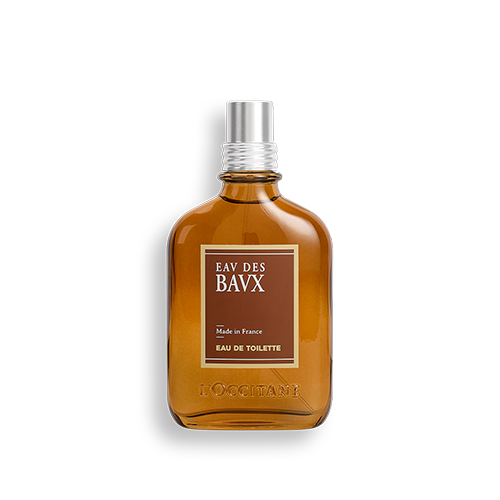 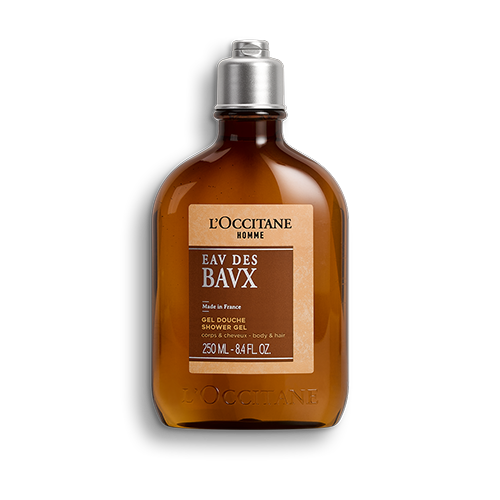 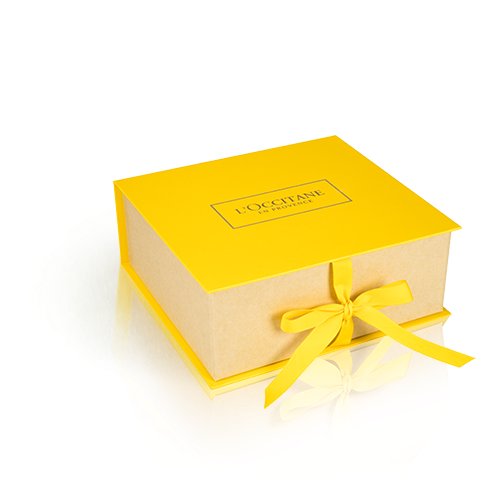 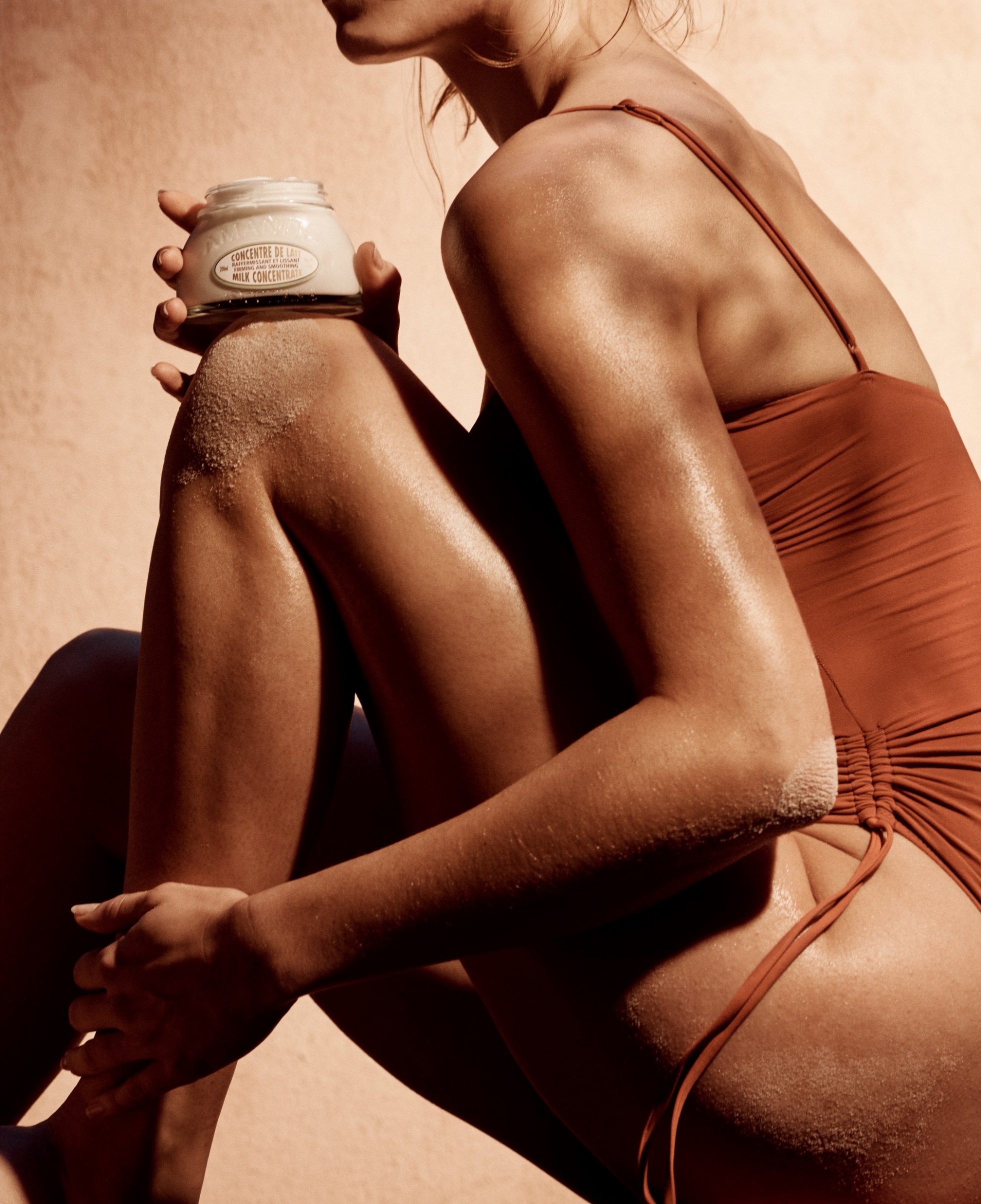 BODY CARE
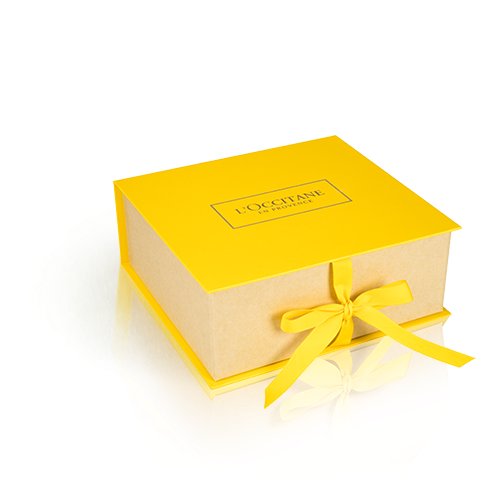 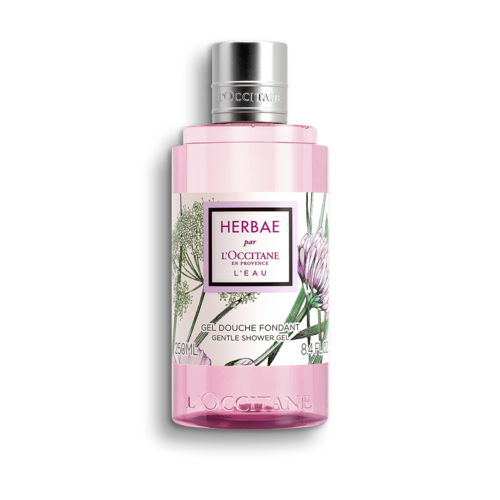 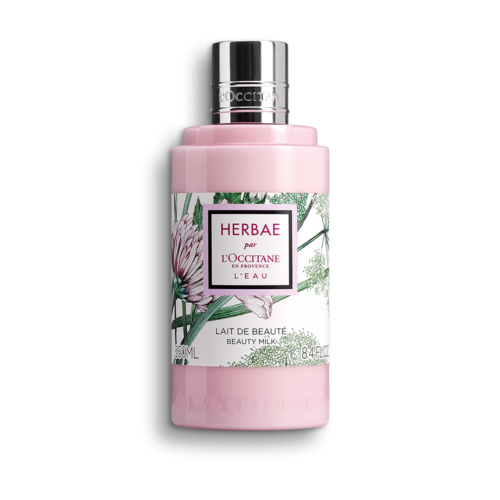 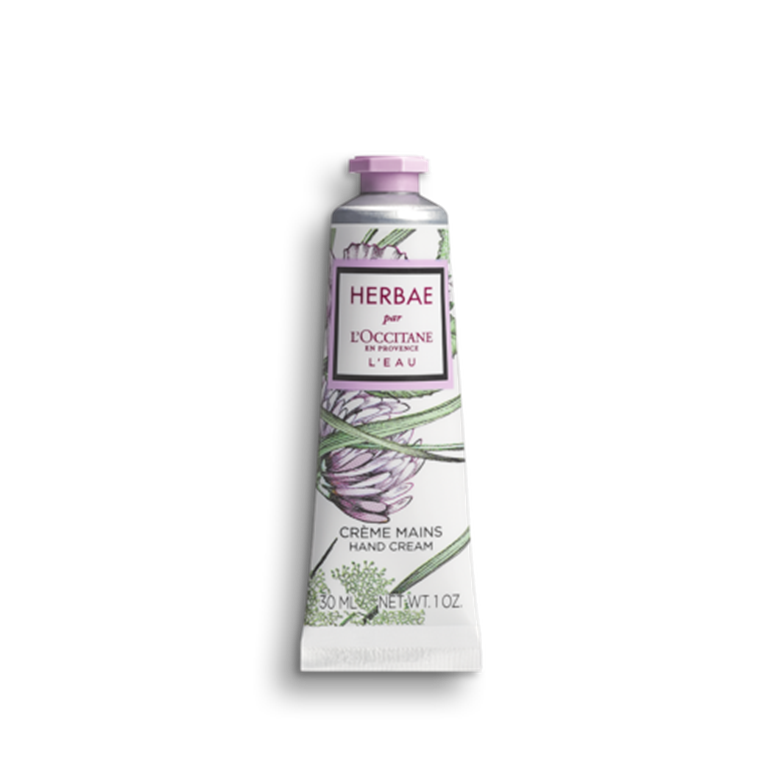 Herbae L’Eau
Body Care Giftset
€40,00 instead of €49,50
FOR HER
Shower Gel 250ml
Body Milk 250ml 
Hand Cream 30ml
Herbae L’Eau
Discover Gift Set
Neroli & Orchid Intense 
Body Care Duo
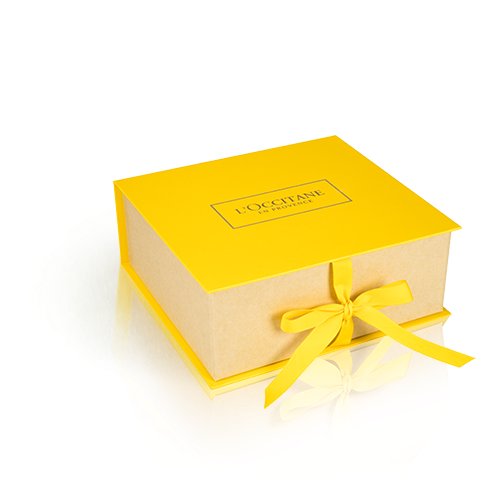 €16,00 instead of €24,50
€19,00 instead of €23,50
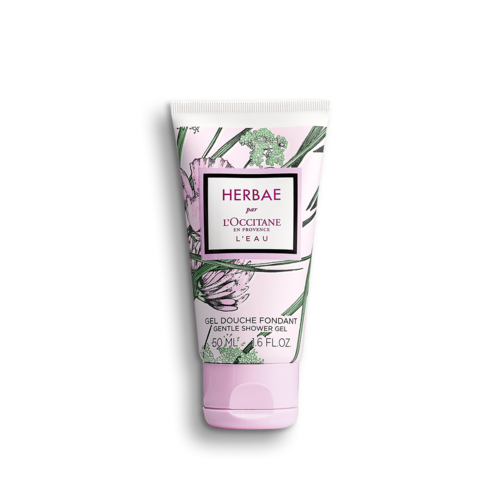 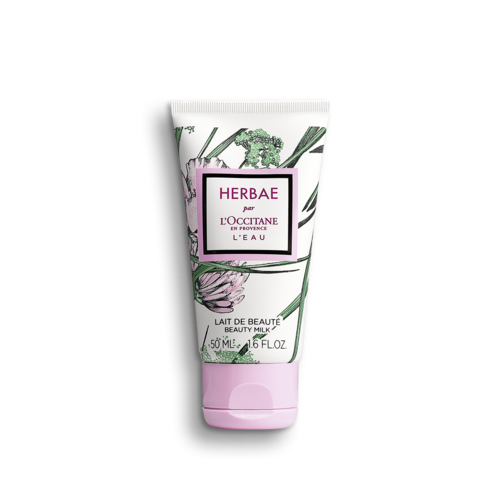 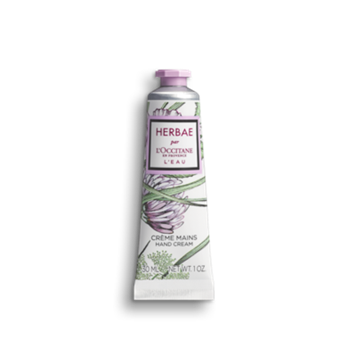 FOR HER
Shower Gel 50ml 
Body Lotion 50ml
Hand Cream 30ml
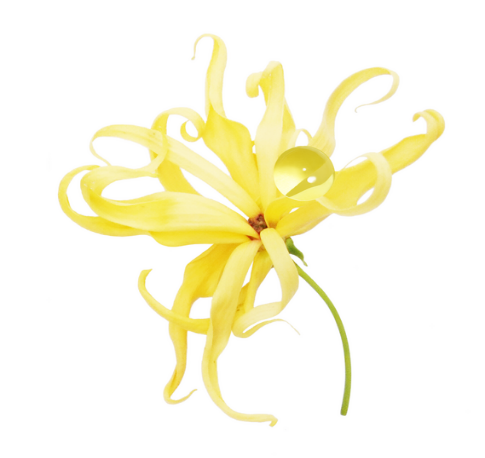 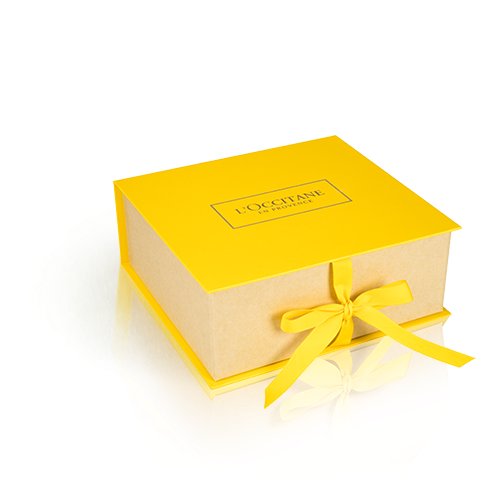 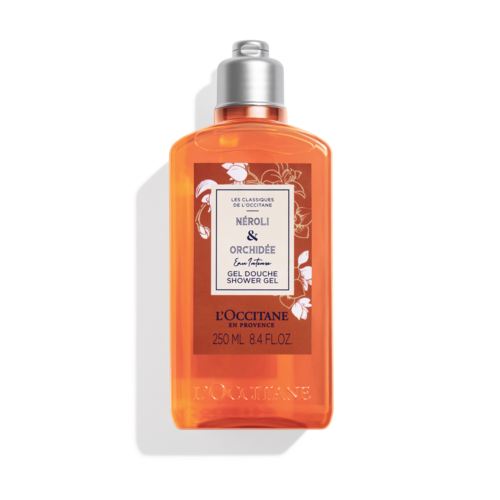 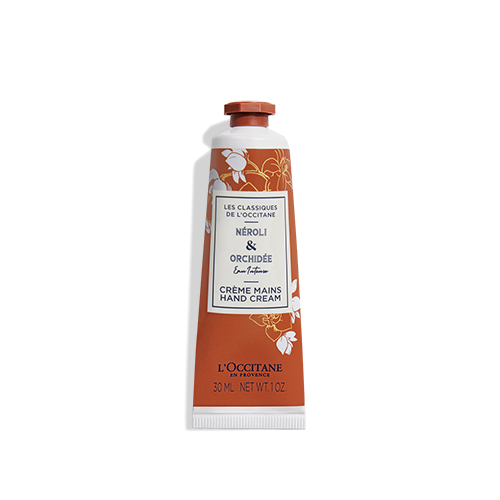 FOR HER
Shower Gel 250ml 
Hand Cream 30ml
[Speaker Notes: Agrandir les tailles produits + changer les boites par les boites génériques 
+ mettre les produits sur fond transparent]
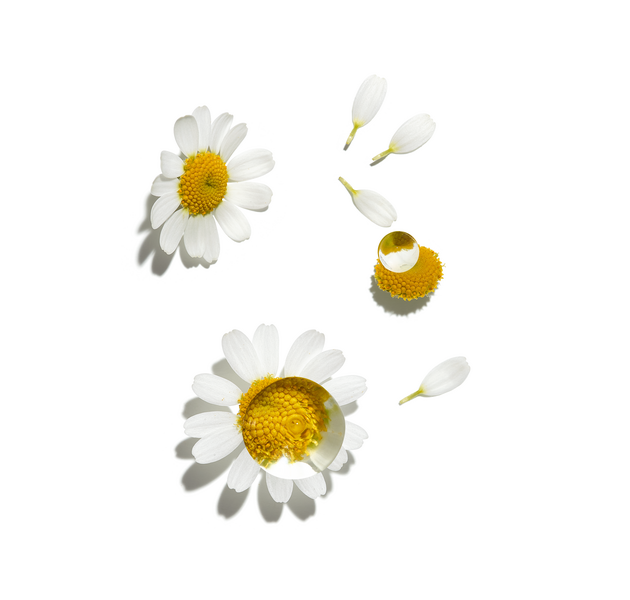 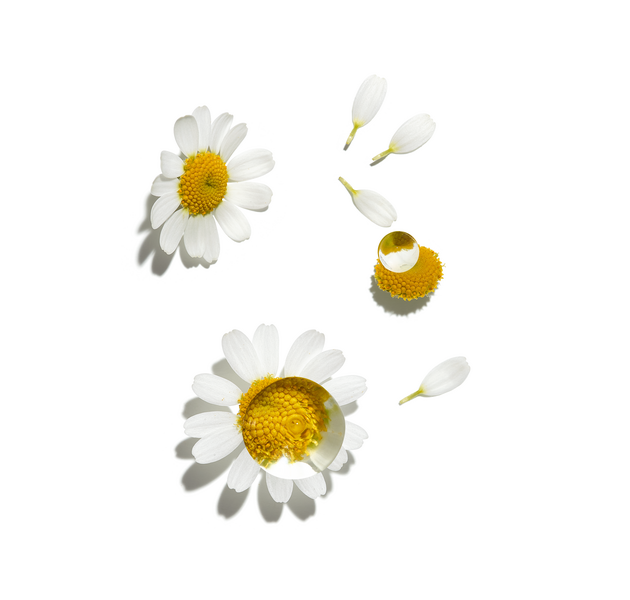 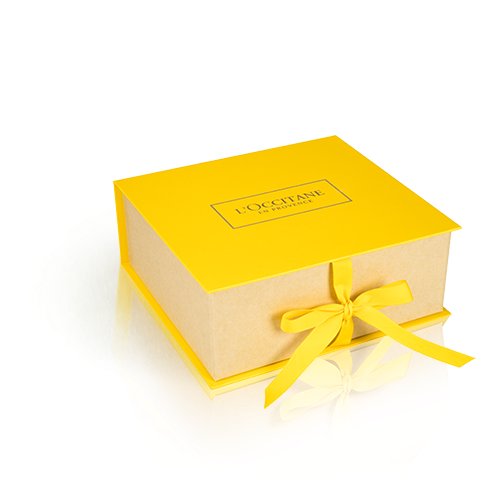 Almond Body Care Giftset B
-  Hand Cream 30ml
-  Shower Scrub 200ml-  Shower Oil 75ml-   Concentrate Milk 100ml
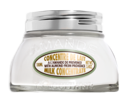 €46,00 instead of €69,00
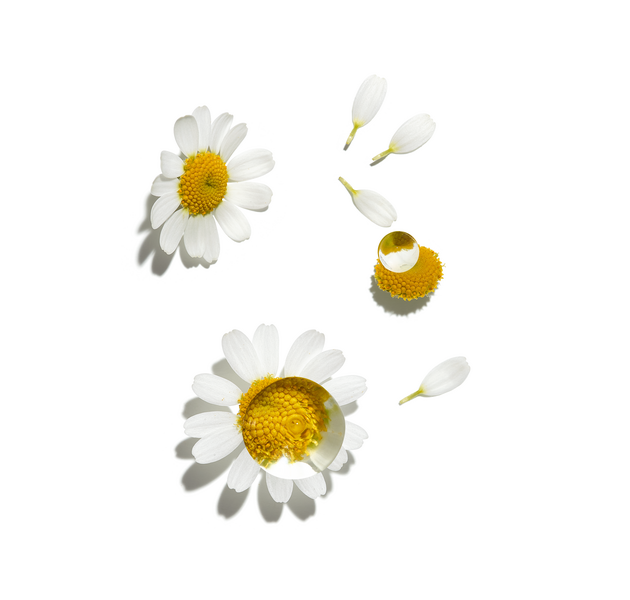 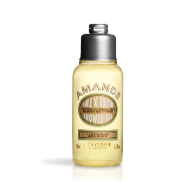 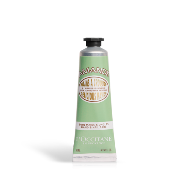 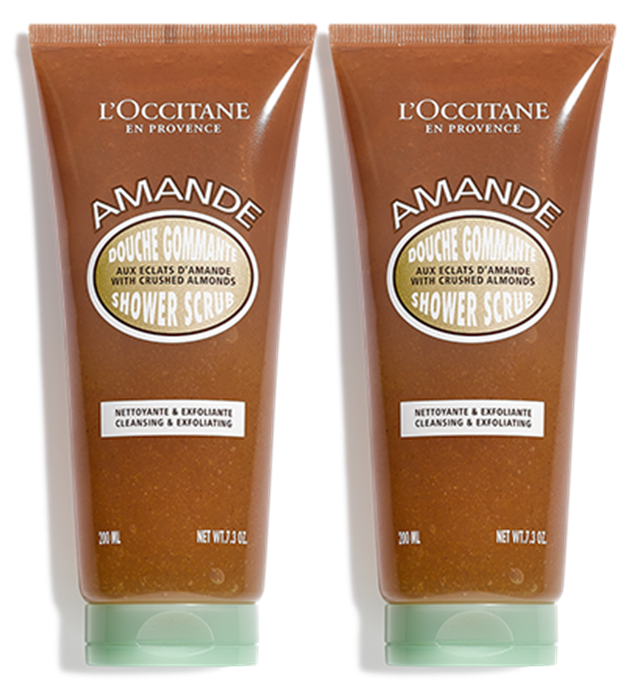 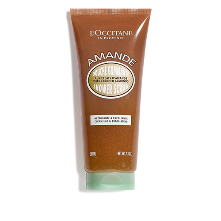 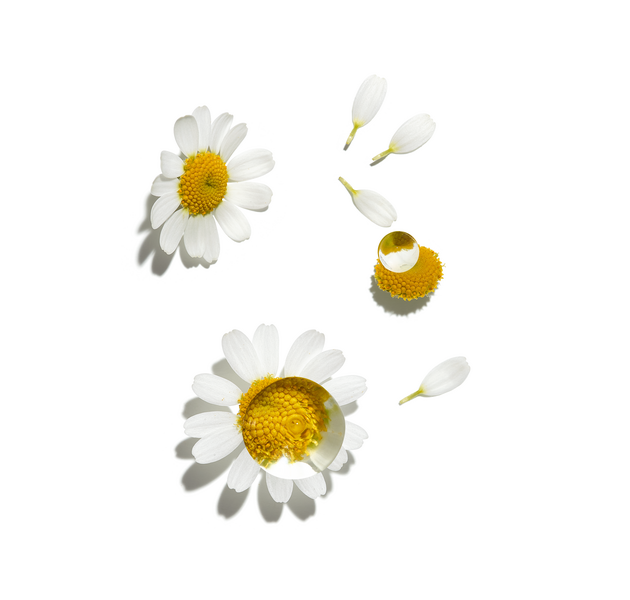 Almond Shower Scrub Duo
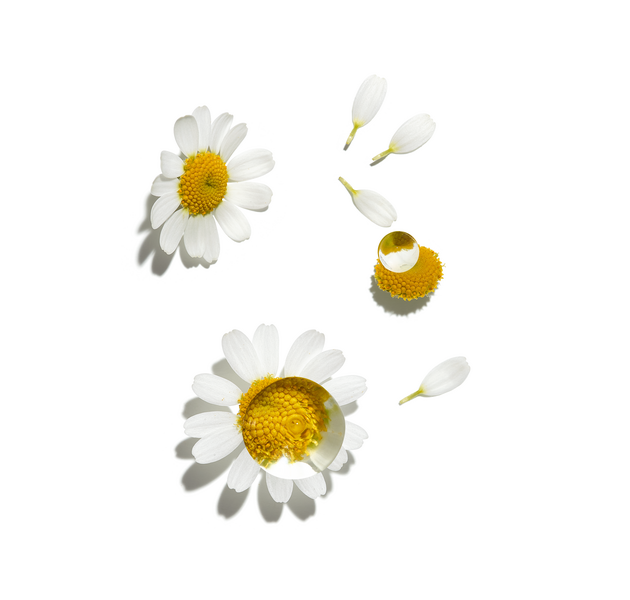 €27,00 instead of €40,00
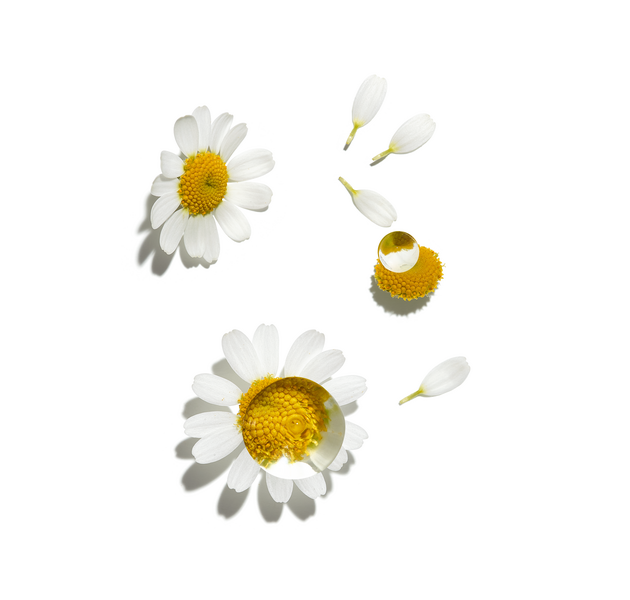 [Speaker Notes: Agrandir les tailles produits + changer les boites par les boites génériques 
+ mettre les produits sur fond transparent]
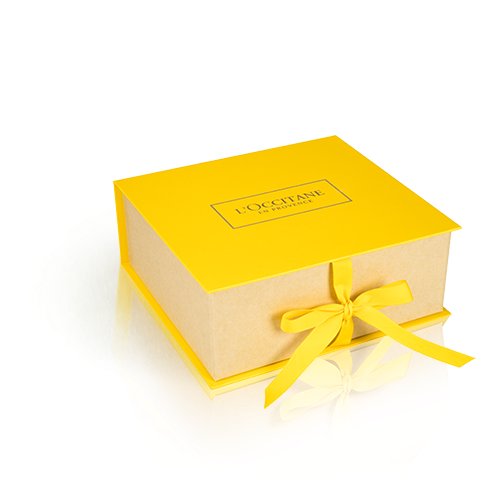 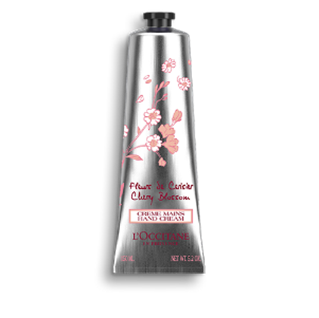 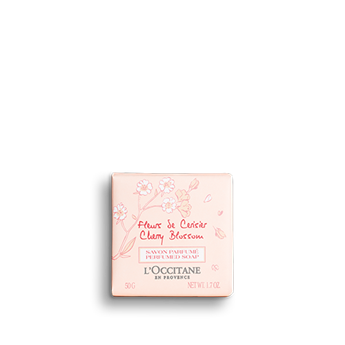 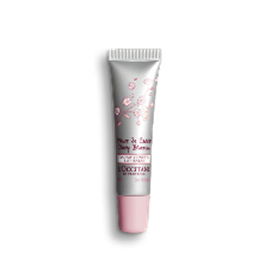 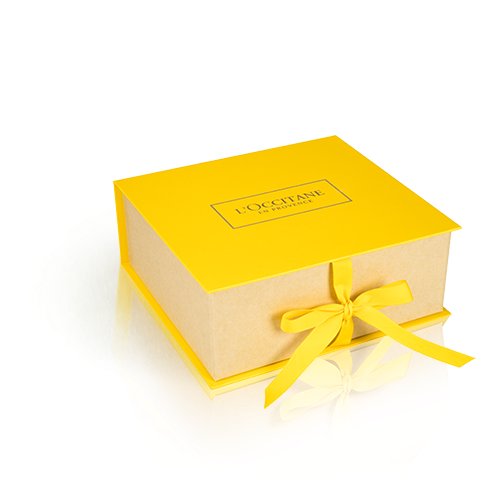 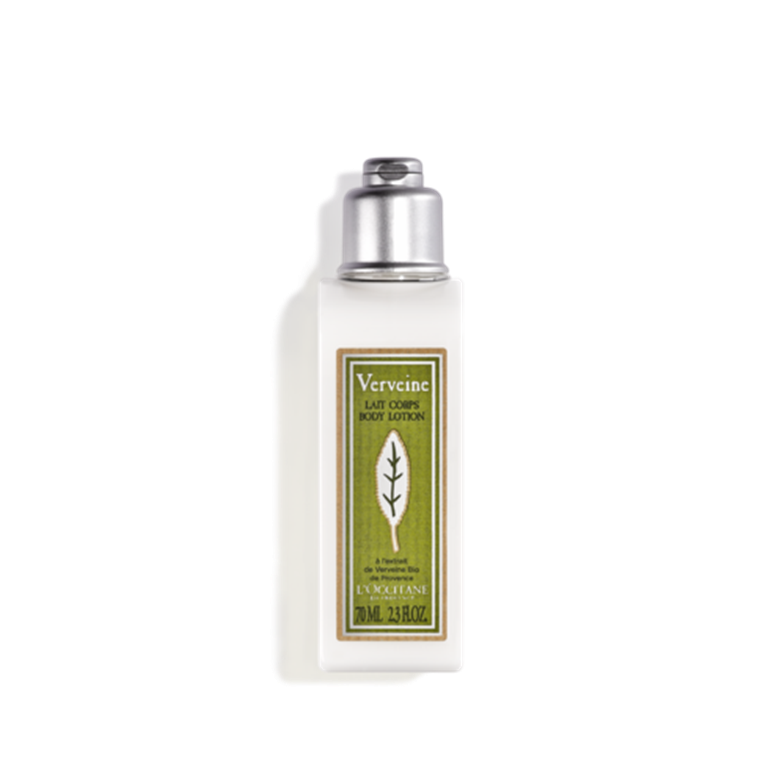 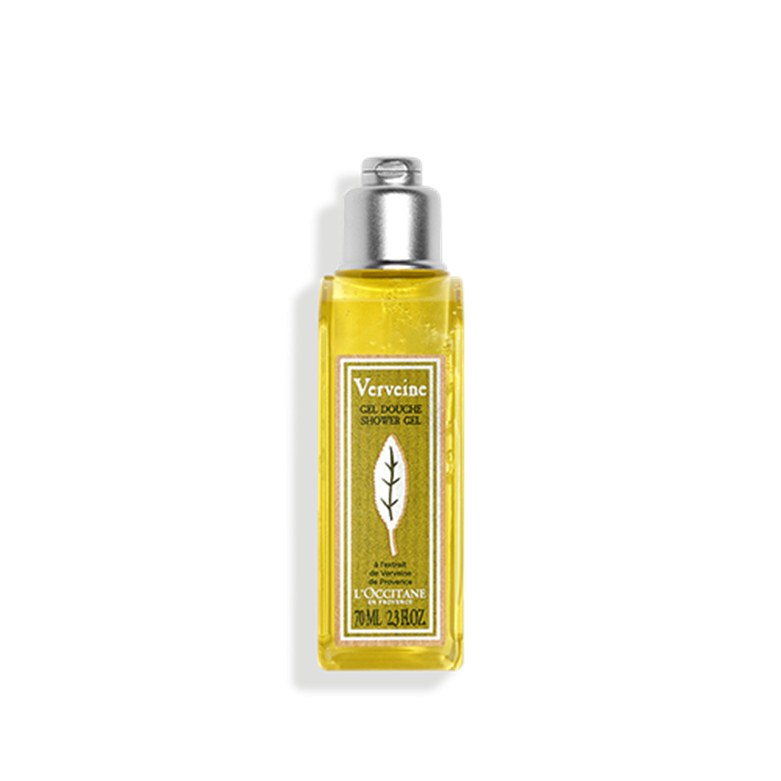 Cherry Blossom
Body Care Giftset
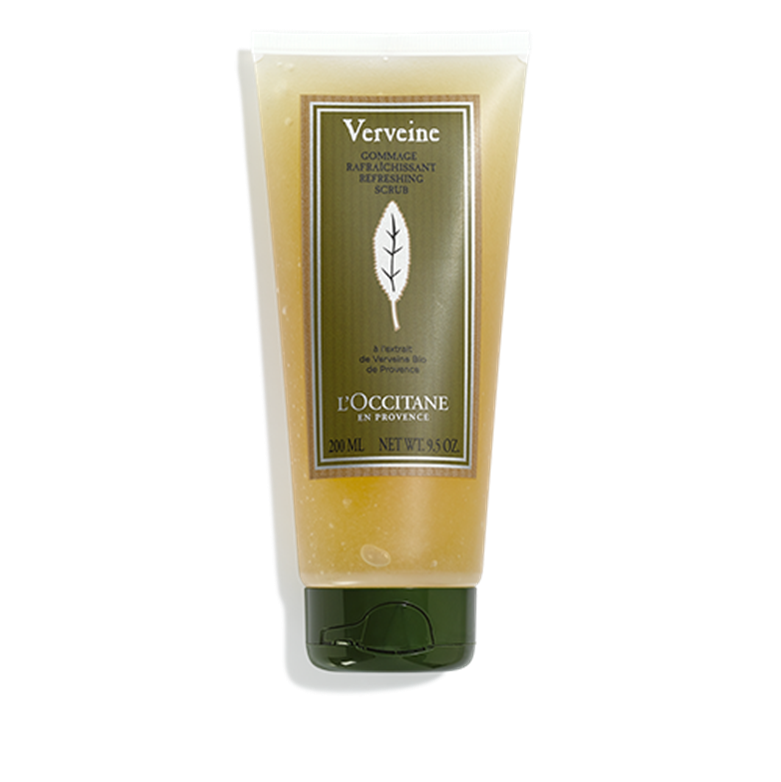 Verbena
Body Care Giftset
€37,50 instead of €56,50
€25,50 instead of €38,00
€27,00 instead of €40,00
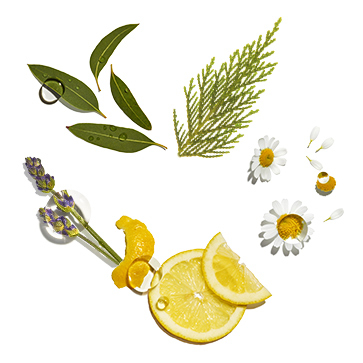 Lip Balm 12ml
Soap 50gr
Hand Cream 150ml
Lip Balm 12ml
Body Milk 125ml
Hand Cream 30ml
-  Shower Gel 70ml
-  Body Lotion 70ml
-  Body Scrub 200ml
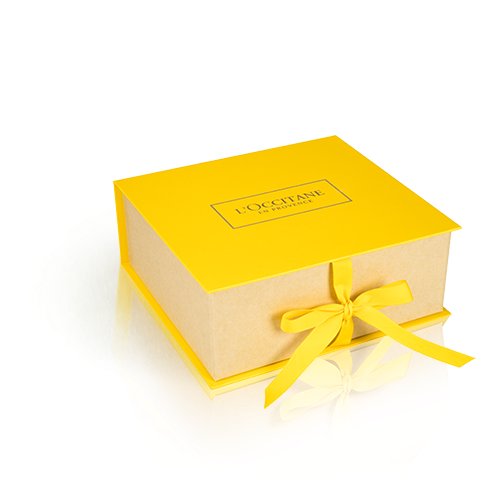 Shea Bergamot
Body Care Giftset
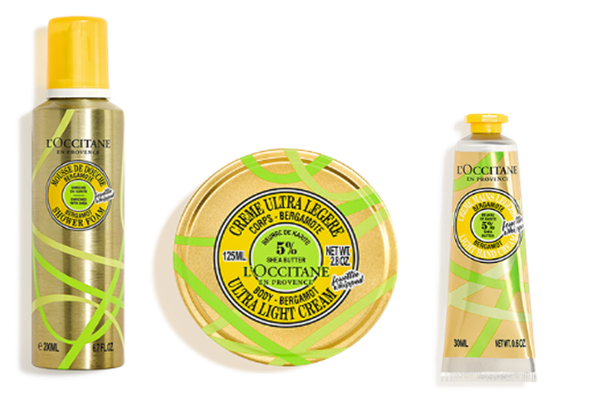 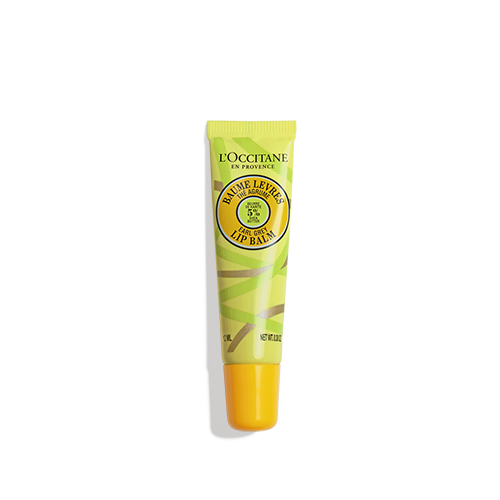 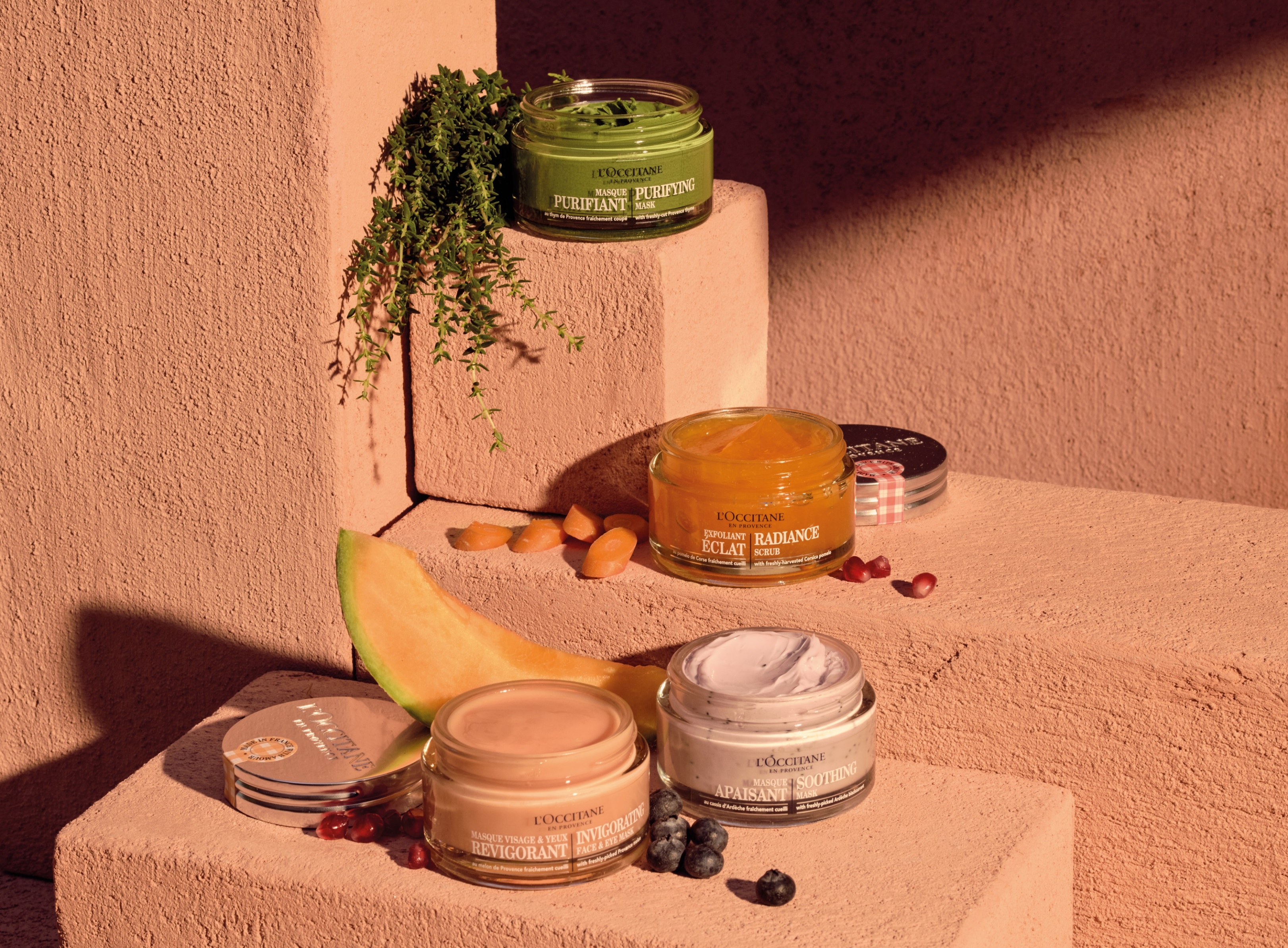 FACE CARE
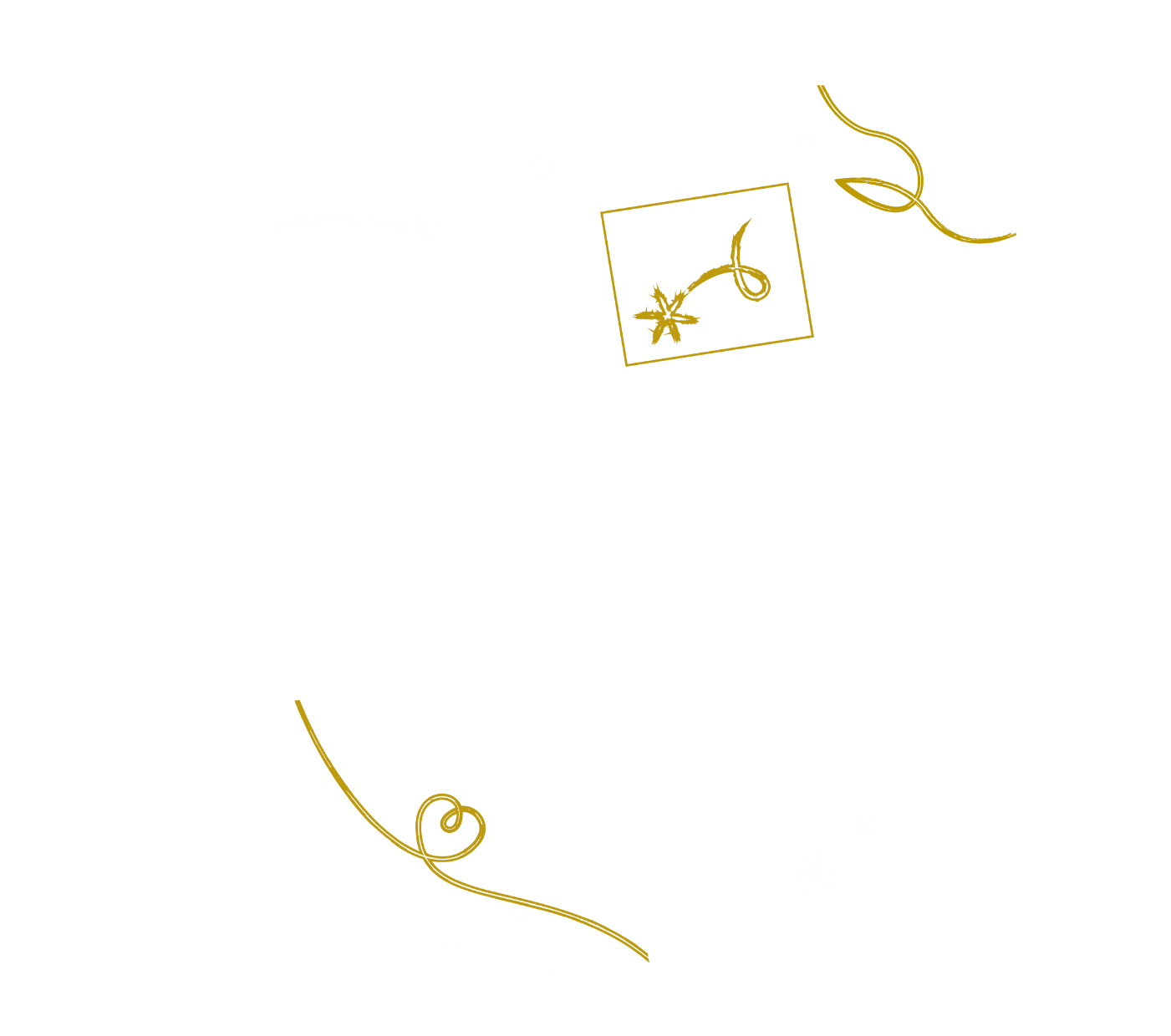 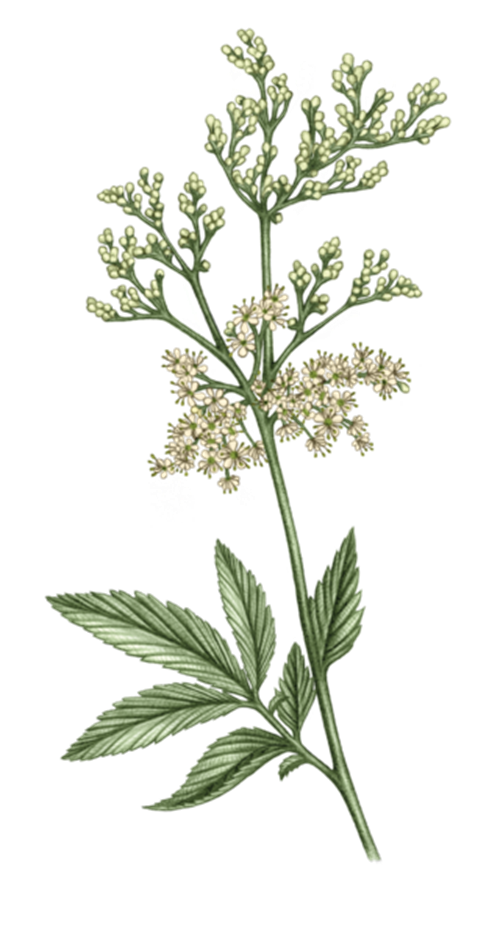 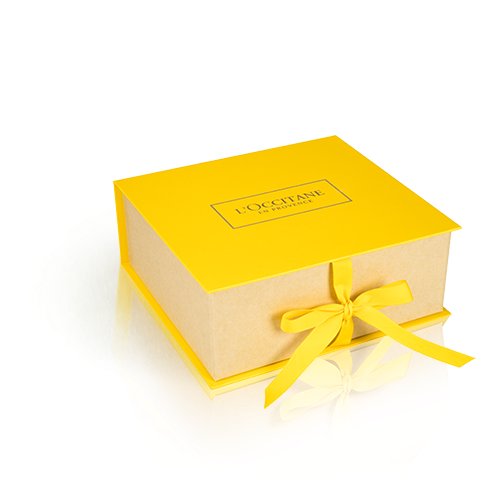 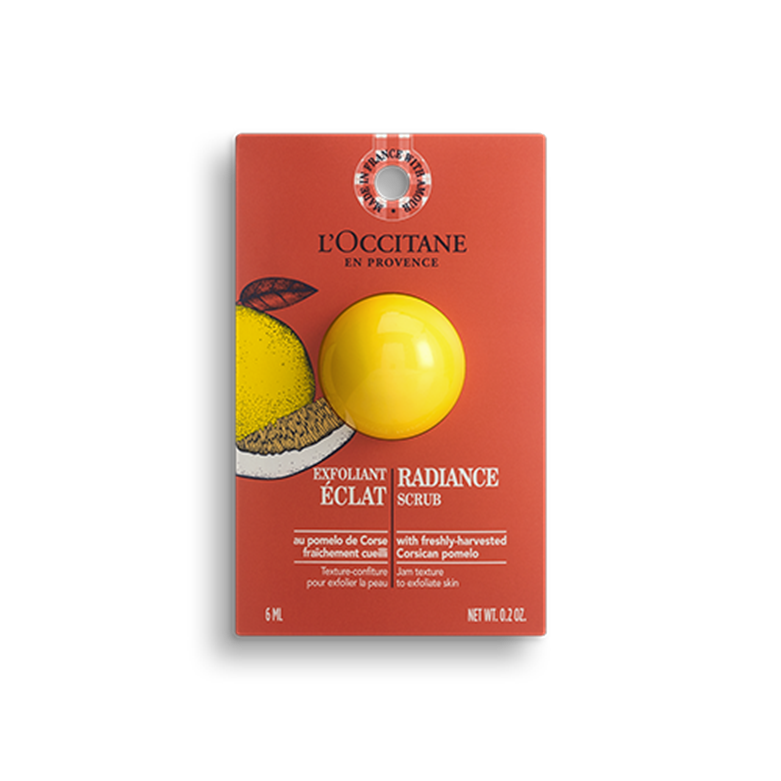 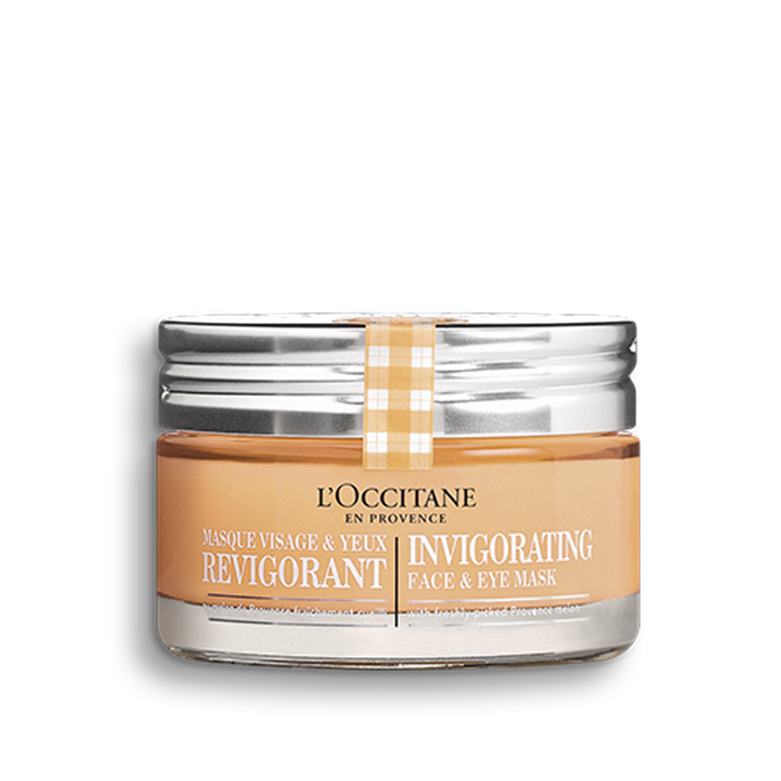 Face Mask Duo A
Face Mask Duo B
€26.00 instead of €33,50
€42,00 instead of €63,00
€26,00 instead of €33,50
3 in 1 Revitalizing Mask 75ml
Radiance Scrub 6ml
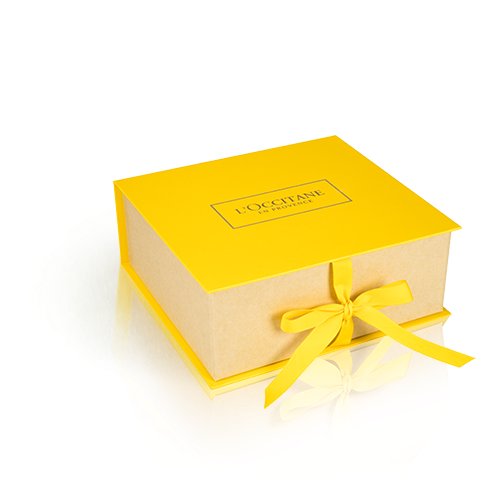 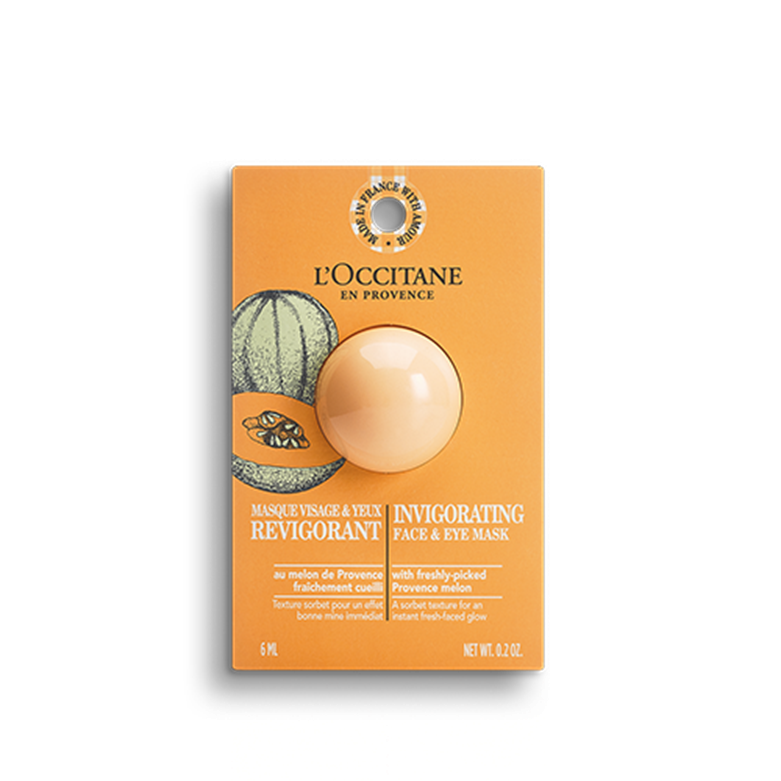 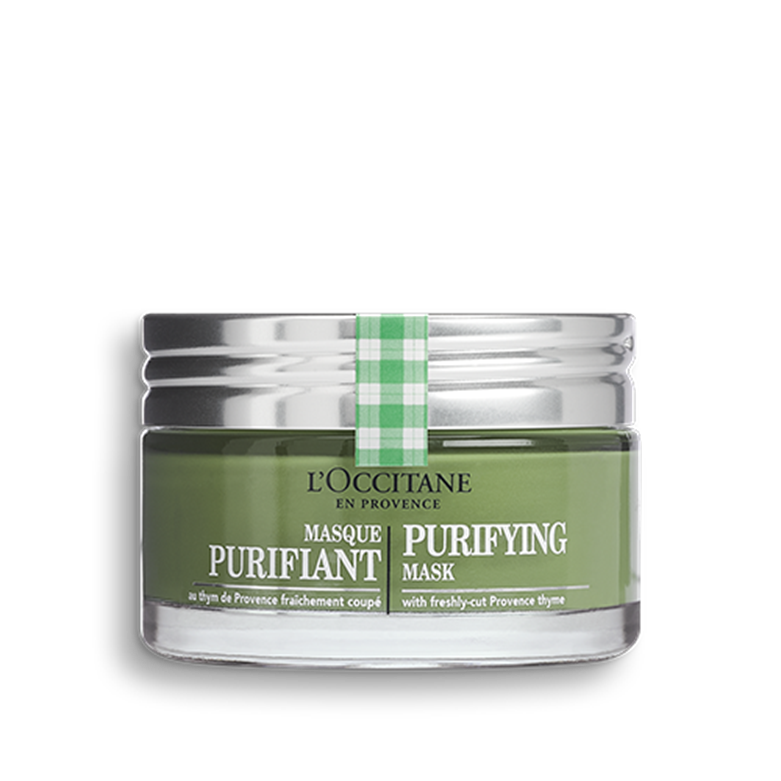 Purifying Mask 75ml
3 in 1 Revitalizing Mask 6ml
PPL1RESETDUOUT21
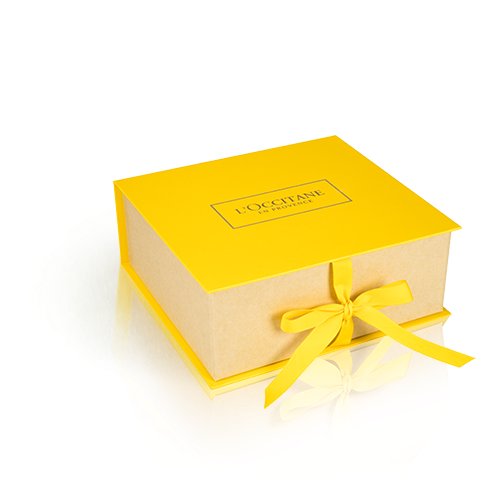 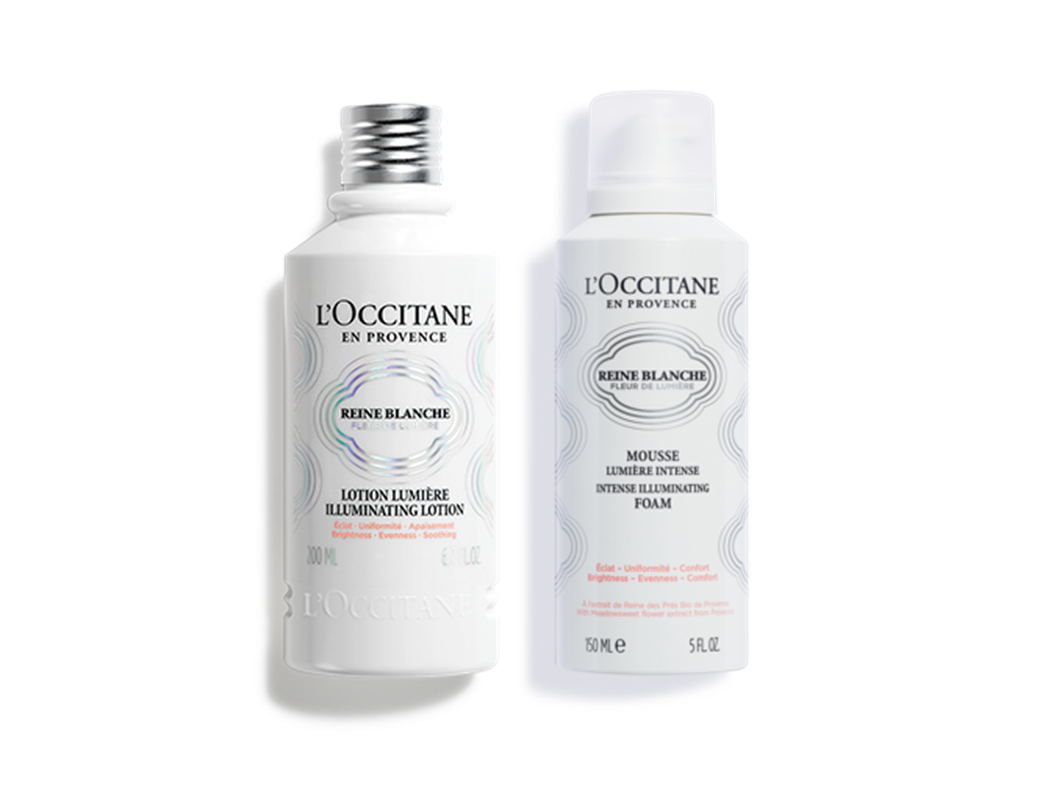 Reine Blanche Duo
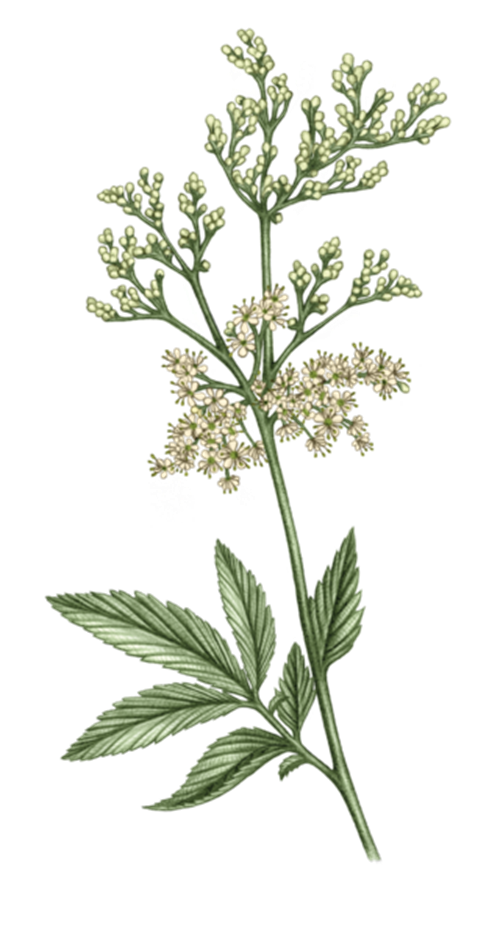 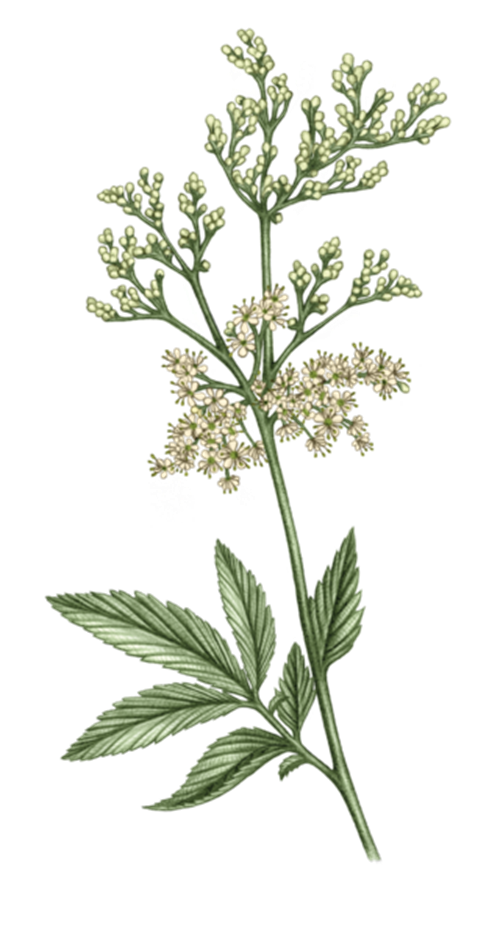 Bright Lotion 200ml
Intense Foam 150ml
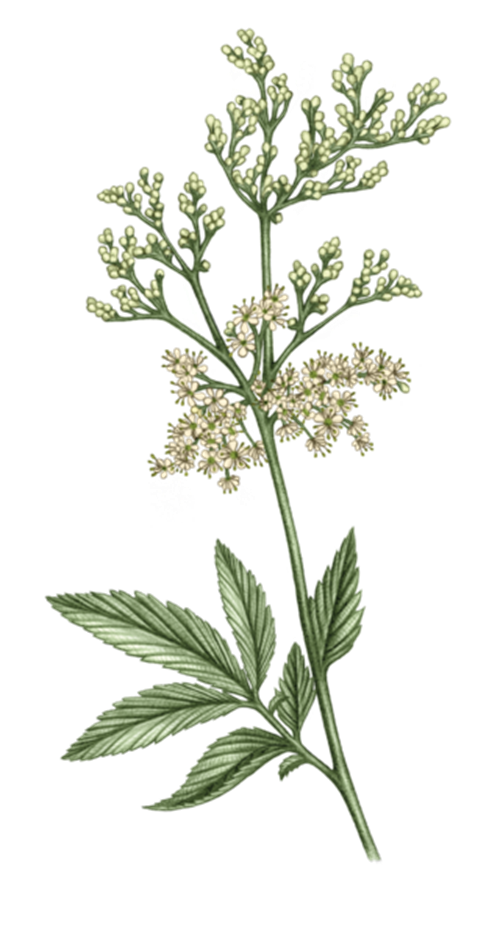 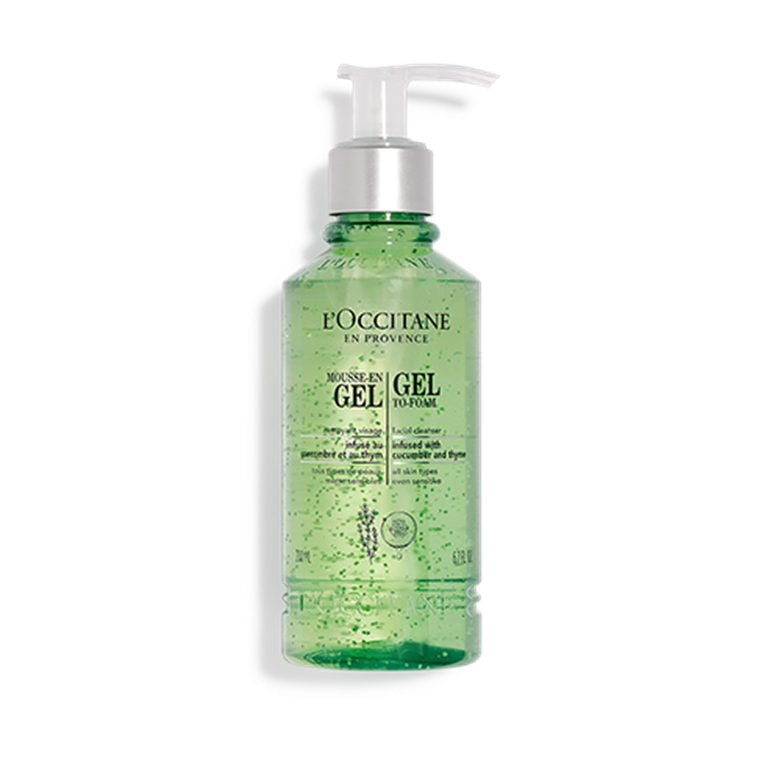 Cleansing 3-in-1 
Micellar Water 200ml
Cleansing Gel-to-Foam
200ml
Cleansing Cream-to-Foam
125ml
€16,00 instead of €20,00
€31,00 instead of €46,00
€13,50 instead of €20,00
€16,00 instead of €20,00
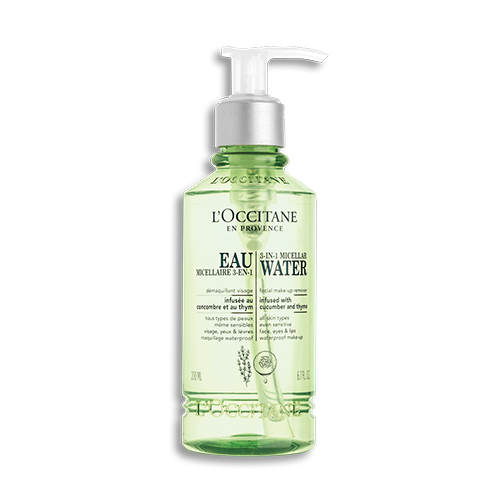 01MW500I20
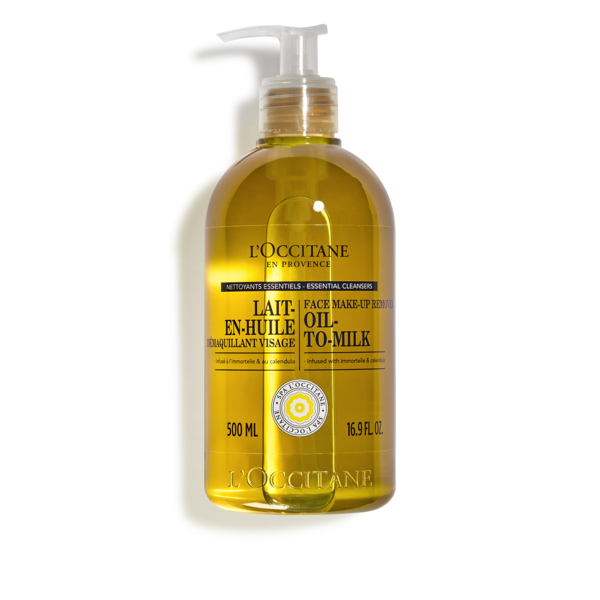 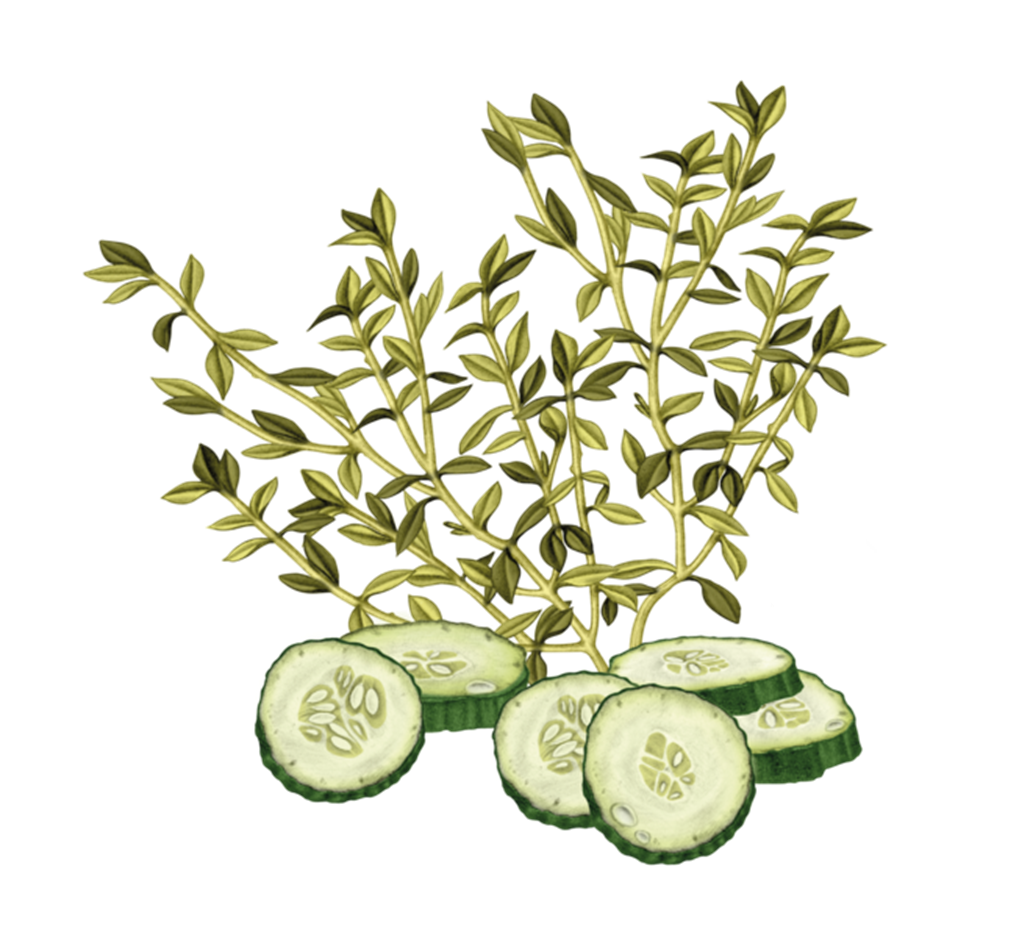 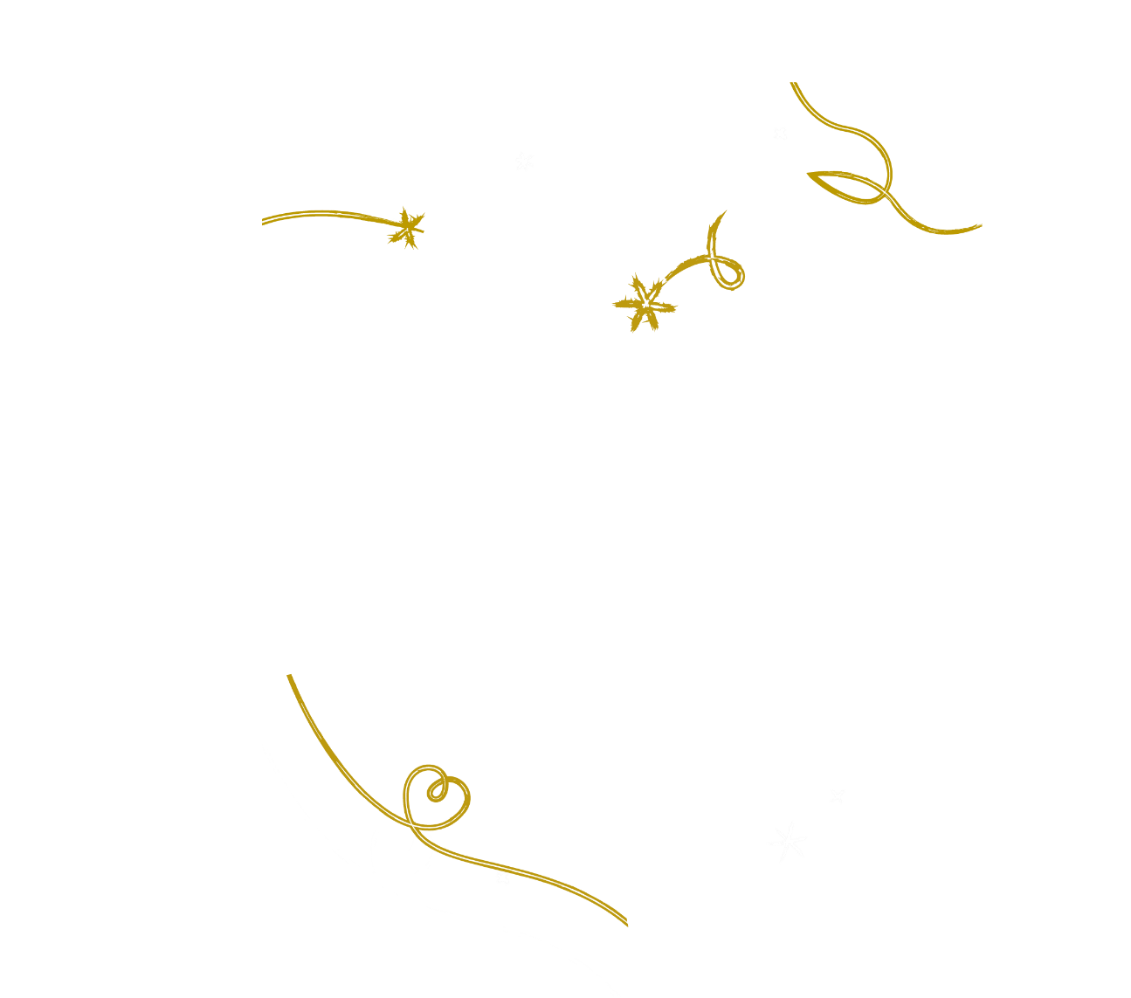 Cleansing Infusion 
Oil to Milk 500ml
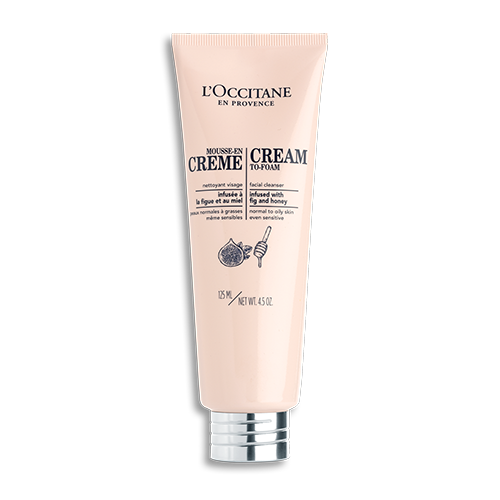 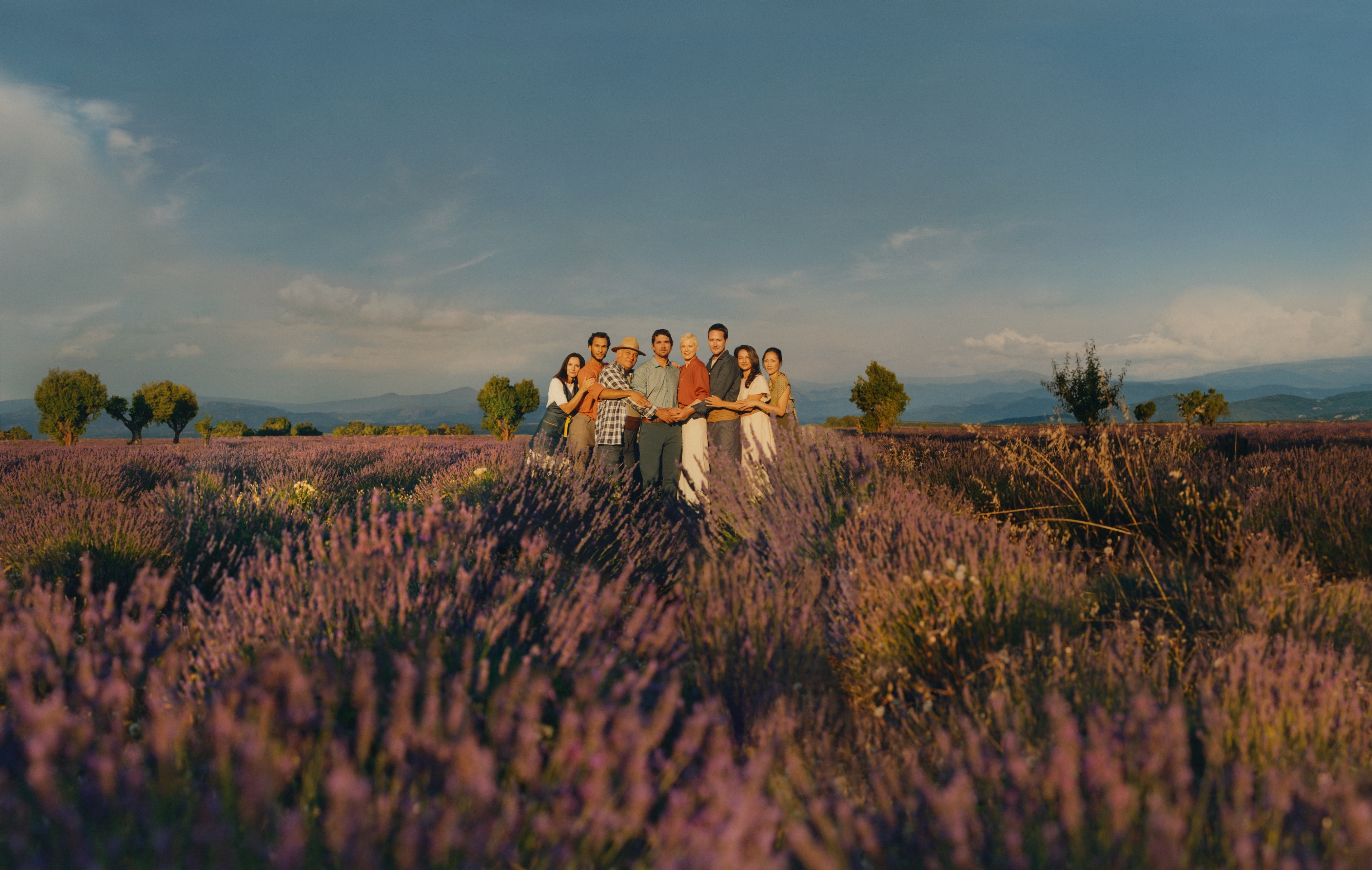 Thank you
Christmas Gifting
Whilst the festive season means different things to everyone, we are united in a simple wish to practice gratitude and give back. All of our Luxury Beauty Christmas gifts are beautifully presented with our signature L'OCCITANE gift wrapping.